Martian meteorite source locations?
Martian meteorites have been thoroughly studied and we know their bulk mineralogy.  
The mineralogy of the Martian surface can be qualitatively identified using hyperspectral satellite instruments such as CRISM.  If we could also quantitatively analyse CRISM data we could get the bulk mineralogy of the Martian surface and pinpoint the source craters of the Martian meteorites.
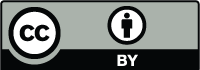 [Speaker Notes: Background image © Don Davis, SETI institute, 1994]
Determining the source locations of Martian meteorites: Hapke mixture models applied to CRISM simulated data of igneous mineral mixtures and Martian meteorites
Visible and Near Infrared hyperspectral data have been successfully used to identify the minerals that make up the surface of various planets including Mars.  This success has largely been qualitative however, with accurate estimates of how much of a given mineral are present remaining a significant challenge.  Minerals tend to appear as part of mixtures in the pixels of our instruments, and these mixtures are commonly non-linear.  Hapke radiative transfer modelling has been demonstrated to account for this non-linearity in measurements of simple binary and ternary mixtures in laboratory conditions.  Laboratory and satellite hyperspectral data differ in a number of significant ways.  This work shall test the Hapke unmixing methodology in the face of a number of specific complications related to satellite data, mimicking data that resembles that collected by the CRISM instrument orbiting Mars.  RELAB laboratory spectra of pure minerals and Martian Shergottite meteorites will be put through a series of degradations and unmixing routines to test how well the abundance estimation accuracy from the Hapke unmixing model holds up.
Contents
Hapke equation explained
Linear unmixing explained
Datasets used
Accuracy tests
Instrument noise
Spectral contrast
Spectral resolution
Unknown endmembers
Minor mineral additions/Meteorites
Conclusions
References
Jennifer Harris & Peter Grindrod, (Birkbeck University of London, Birkbeck/UCL Centre for Planetary Sciences) Jennifer.harris@ucl.ac.uk @jennkharris
Explanation of PICO navigation:
To return to this page press

To move back up a section press
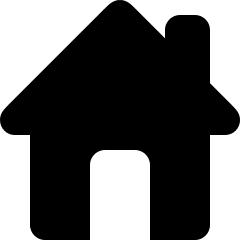 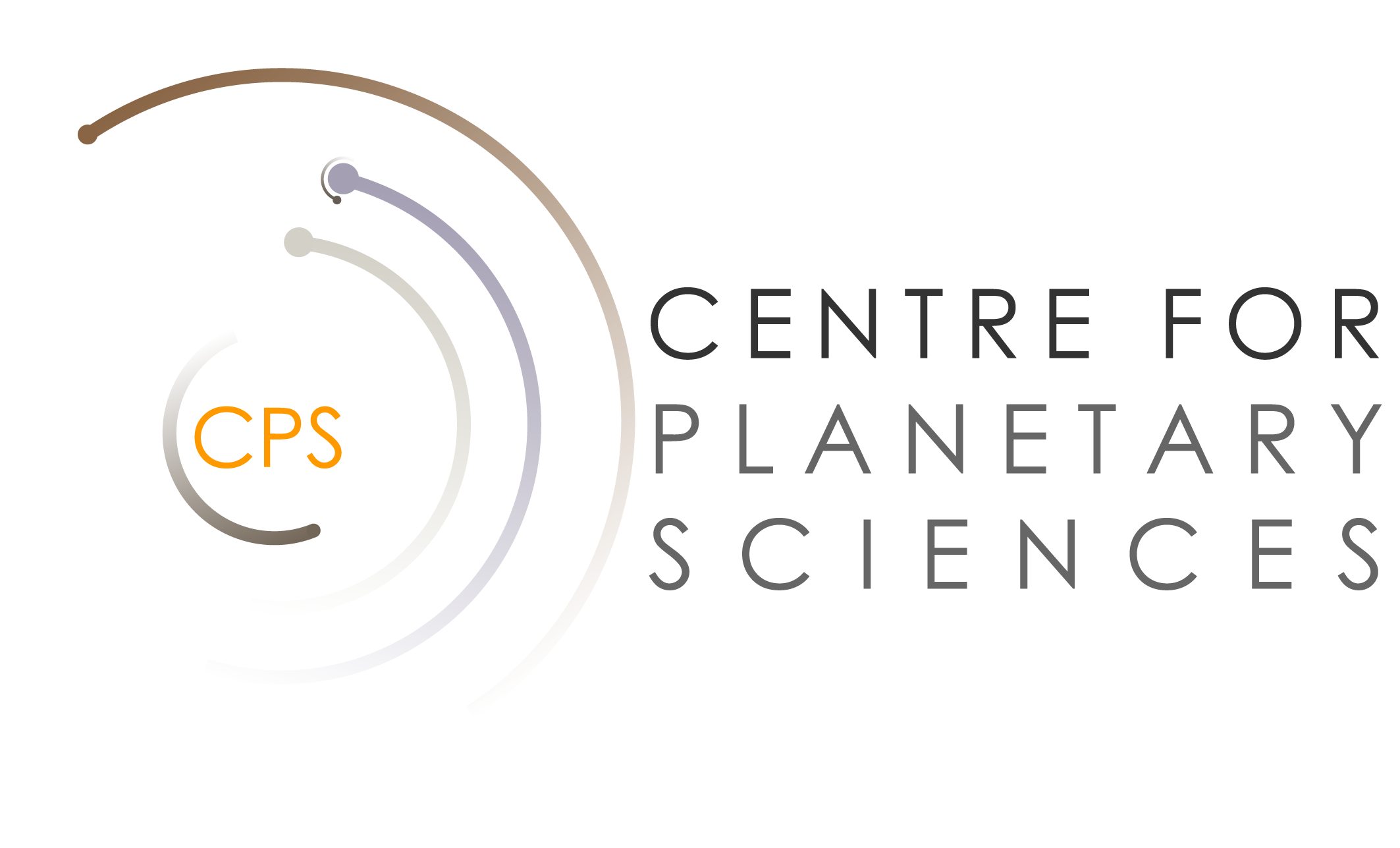 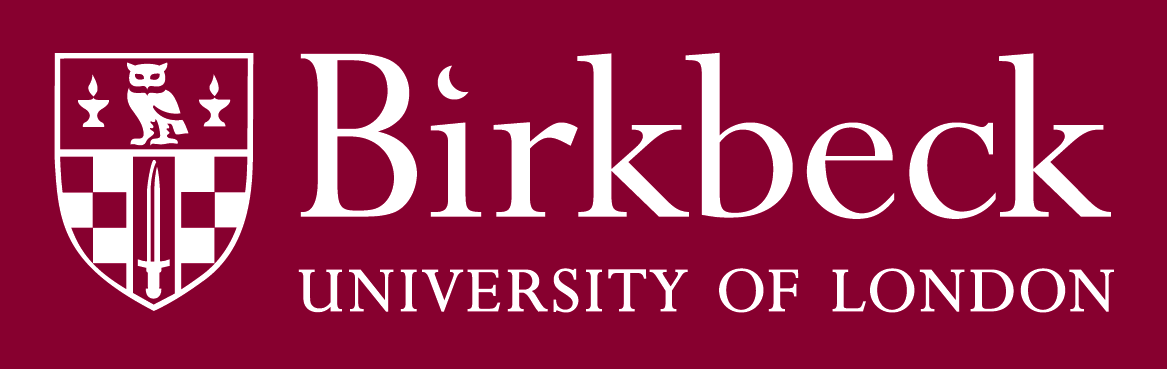 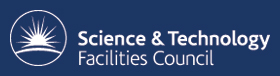 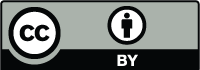 [Speaker Notes: Background image © Don Davis, SETI institute, 1994]
Hapke Equation
The Hapke equation is a radiative transfer function that models how light particles interact with a particulate surface.  Such an interaction involves numerous parameters some of which are explicitly included in the Hapke equation, others, including shadow effects and multiple scattering, are either excluded or included as approximations only (Hapke, 2012).  Nonlinearly mixed reflectance data can be converted to linearly mixed single scattering albedo data via this equation.  This can then be fed into the simple linear unmixing model to extract mineral abundances.
r = reflectance
µ0 = angle of incidence
µ = angle of reflectance

g = phase angle
B(g) = 0, backscatter function
w = Single Scattering Albedo
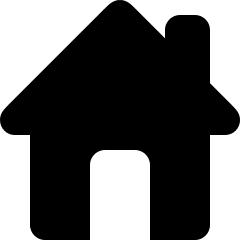 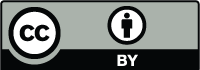 Linear Unmixing
The linear mixture model is based on a simple premise.  Light shines onto a surface made up of a single material (also referred to as an endmember), some of this is reflected away and collected by the observer.  If more than one discrete endmember is present in the field of view of the observer the resulting spectrum is a mixture of the endmember spectra weighted by the fraction of the field of view they are occupying.
The linear mixture model
E = matrix of endmember single scattering albedo spectra, F = matrix of endmember mass fraction abundances
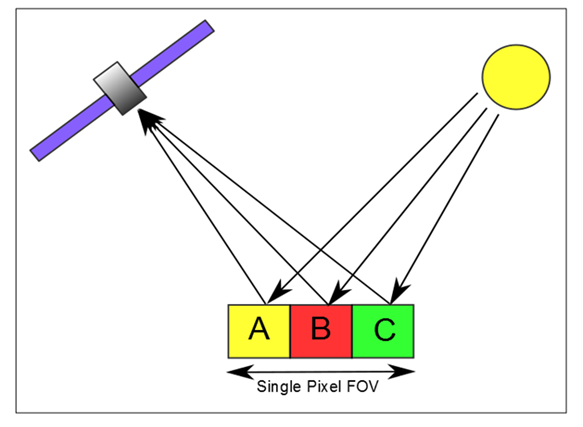 Assuming the endmember spectra are known then calculating their relative abundances is a simple linear least-squares problem with the constraints that the abundances must be positive and must sum to one.  These constraints ensure that the results of the unmixing are physically meaningful, you cannot have less than nothing or more than everything than is there.
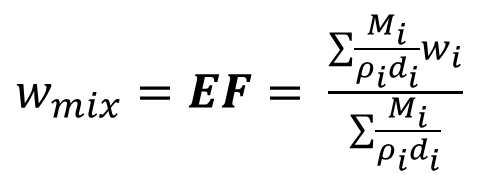 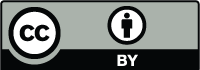 Linear Unmixing Algorithms
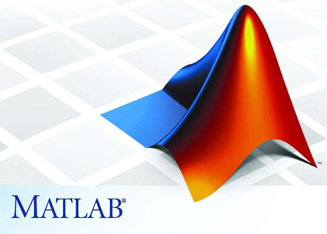 Numerous algorithms have been written to perform linear unmixing.  Whilst all are attempting to solve the same problem, many produce slightly different results.  For this reason 6 algorithms have been tested throughout this work.  All are publicly available for use in Matlab.
hyperFcls (Heinz et al 1999) – available in Matlab hyperspectralv0.07 toolbox
hyperFclsMatlab (Heinz et al 1999) – available in Matlab hyperspectralv0.07 toolbox
ASU (Heylen & Scheunders, 2014) – available from https://sites.google.com/site/robheylenresearch/code
LMM (Heylen & Scheunders, 2016) – available from https://sites.google.com/site/robheylenresearch/code
MLM (Heylen & Scheunders, 2016) – available from https://sites.google.com/site/robheylenresearch/code
Sunsal_TV (Iordache et al 2012) – available from http://www.lx.it.pt/~bioucas/publications.html
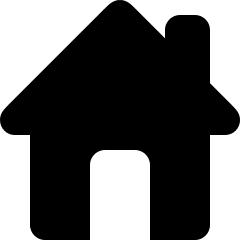 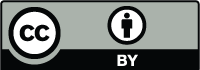 Datasets used
All spectra used in study have been taken from powdered samples and with the following measurement parameters:
Incidence angle = 30 °
Emission angle = 0 °

All spectra were converted to the spectral resolution and wavelengths of the CRISM spectrometer (Murchie et al 2007)  in both its Full Resolution Targeted (FRT) and Multispectral Mapping (MSP) modes.
The RELAB spectral library (Pieters & Hiroi 2004) was the source for all spectra used here.  3 main datasets were created:
MP89 - A 23 spectra dataset of binary and ternary mixtures of enstatite, olivine and anorthite, originally created for work by Mustard & Pieters, 1987 and 1989.  
Shergottites – 19 spectra taken from 8 different shergottites, a type of Martian meteorite.
RELAB endmember mafic – a collection of spectra from pyroxene, olivine, plagioclase and glass totally over 500 to encompass the range of chemical and spectral variability within these 4 mineral types.  The spectra of the three endmembers used to create the MP89 dataset were also included unless otherwise stated.
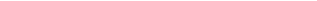 Dataset Spectra
MP89
MP89 endmembers
Shergottites
Selection from RELAB endmember mafic dataset
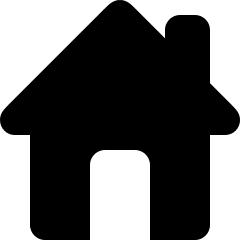 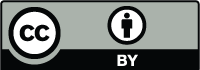 Accuracy Tests
The RELAB spectral datasets were altered in various ways to mimic the differences between lab and satellite data.  How well this technique holds up with the additional complications inherent in satellite data was thus assessed.
Satellite hyperspectral data is generally noisier and of lower spectral contrast than laboratory spectra.
In addition various physical parameters are unknown including: minerals present and their specific spectral signatures, particle sizes, particle optical parameters etc., all of which are needed in the full Hapke unmixing model.
This work shall test how well our simplification that assumes uniform particle size and constant optical parameters works in the face of unknown endmembers and using noisy and degraded spectra.
Known endmembers, lab spectra (best case scenario)
Increased SNR
Decreased spectral contrast
Unknown endmembers
Minor additional minerals (Martian meteorites)
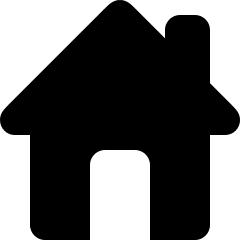 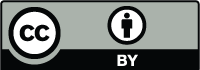 Accuracy Tests
MP89 Mixture Spectra – Known Endmembers
CRISM FRT spectral resolution
hyperFcls
hyperFclsMatlab
ASU
LMM
MLM
Sunsal_TV
When using the correct endmembers all 6 unmixing algorithms returned abundance results accurate to within 10%, in most cases within 5%, consistent with previous studies (Li & Milliken 2015, Goudge et al 2015, Mustard & Pieters 1989)
Click on each algorithm name to see results of unmixing
Lower spectral resolution
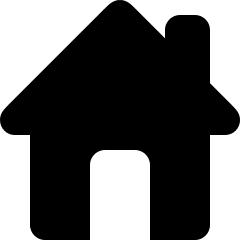 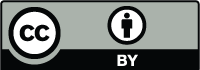 Accuracy Tests
MP89 Mixture Spectra – Known Endmembers
CRISM MSP spectral resolution
hyperFcls
hyperFclsMatlab
ASU
LMM
MLM
Sunsal_TV
When using the correct endmembers all 6 unmixing algorithms returned abundance results accurate to within 10%, in most cases within 5%, consistent with previous studies (Li & Milliken 2015, Goudge et al 2015, Mustard & Pieters 1989), the decrease in spectral resolution does not affect the accuracy of the unmixing.
Click on each algorithm name to see results of unmixing
higher spectral resolution
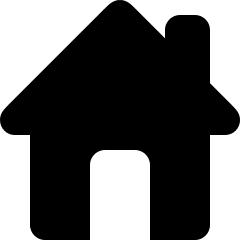 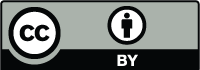 Accuracy Tests
MP89 Mixture Spectra – Known Endmembers – increased SNR
CRISM FRT spectral resolution
hyperFcls – 35dB, 45dB
hyperFclsMatlab – 35dB, 45dB
ASU – 35dB, 45dB
LMM – 35dB, 45dB
MLM – 35dB, 45dB
Sunsal_TV – 35dB, 45dB
Poisson white noise was added to the MP89 mixture spectra prior to SSA conversion to mimic CRISM instrument noise at SNR of 35dB and 45dB (the noise range expected from CRISM data).  Abundance errors from all 6 unmixing algorithms were within 10%, with only a 1 – 2% increase from the ‘clean’ dataset results. CRISM level noise does not significantly affect the accuracy of the unmixing.
Click on each algorithm name to see results of unmixing
Lower spectral resolution
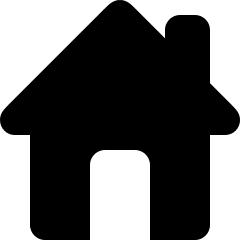 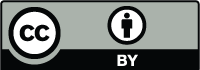 Accuracy Tests
MP89 Mixture Spectra – Known Endmembers – increased SNR
CRISM MSP spectral resolution
hyperFcls – 35dB, 45dB
hyperFclsMatlab – 35dB, 45dB
ASU – 35dB, 45dB
LMM – 35dB, 45dB
MLM – 35dB, 45dB
Sunsal_TV – 35dB, 45dB
Poisson white noise was added to the MP89 mixture spectra prior to SSA conversion to mimic CRISM instrument noise at SNR of 35dB and 45dB (the noise range expected from CRISM data).  Abundance errors from all 6 unmixing algorithms were within 10%, with only a 1 – 2% increase from the ‘clean’ dataset results. CRISM level noise does not significantly affect the accuracy of the unmixing
Click on each algorithm name to see results of unmixing
higher spectral resolution
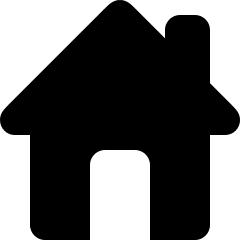 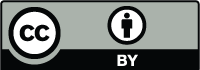 Accuracy Tests
MP89 Mixture Spectra – Known Endmembers – decreased spectral contrast
CRISM FRT spectral resolution
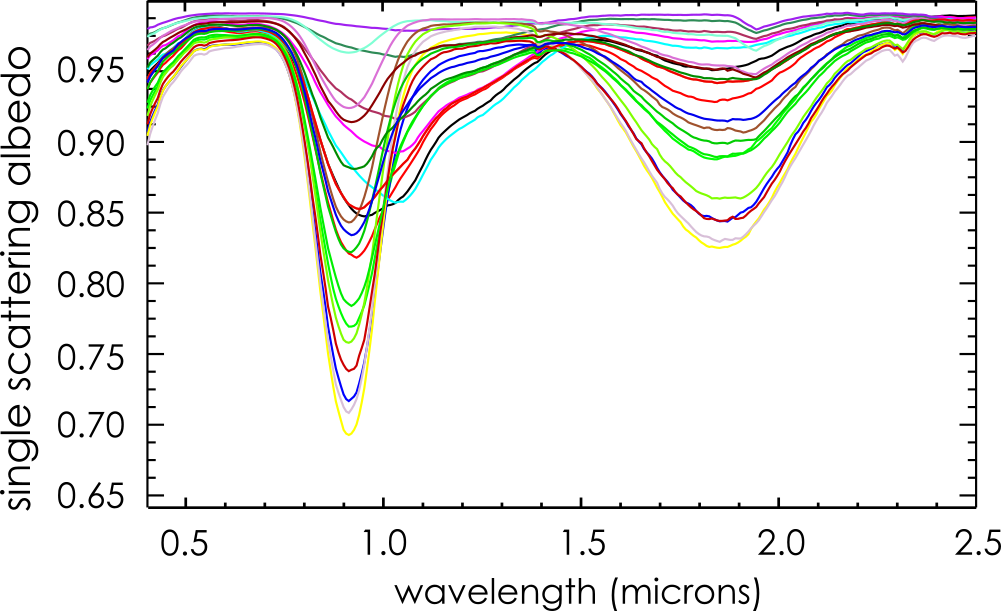 A flat spectrum with 0.35 reflectance was added to the MP89 mixture reflectance spectra at a ratio of 90/10 to mimic the low reflectance and spectral contrast of CRISM data (Schmidt et al 2014).  This scaled dataset was converted to SSA and unmixed with the 3 true endmembers and the additional flat endmember.  The resulting abundances were normalised with respect to the flat endmember abundance to give mineral abundances.
Original data
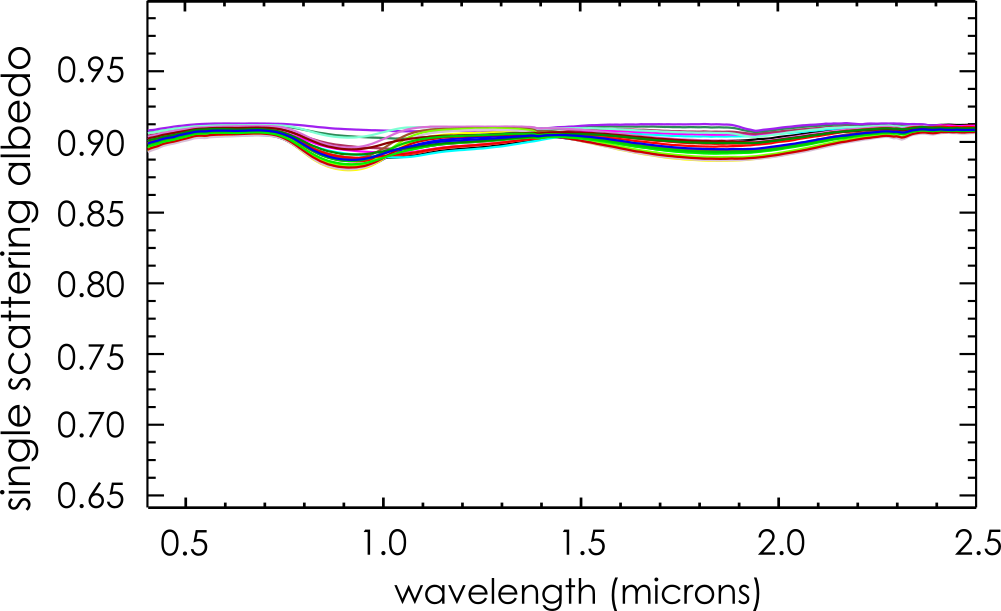 Scaled data
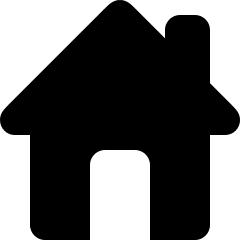 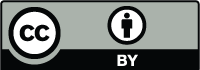 Accuracy Tests
MP89 Mixture Spectra – Known Endmembers – decreased spectral contrast
CRISM FRT spectral resolution
hyperFcls
hyperFclsMatlab
ASU
LMM 
MLM
Sunsal_TV
The results from the 6 algorithms show different patterns, but all give abundance errors of at least 15% and as high as 33%.  These high errors are not correlated with any of the mixture abundances.  MLM gives the poorest results, Sunsal_TV the best (lowest maximum error) and the remaining 4 algorithms give identical results.  Low spectral contrast and low reflectance decreases the accuracy of the Hapke unmixing model.
Click on each algorithm name to see results of unmixing
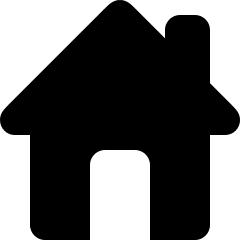 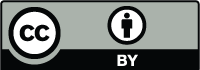 Accuracy Tests
MP89 Mixture Spectra – Unknown Endmembers
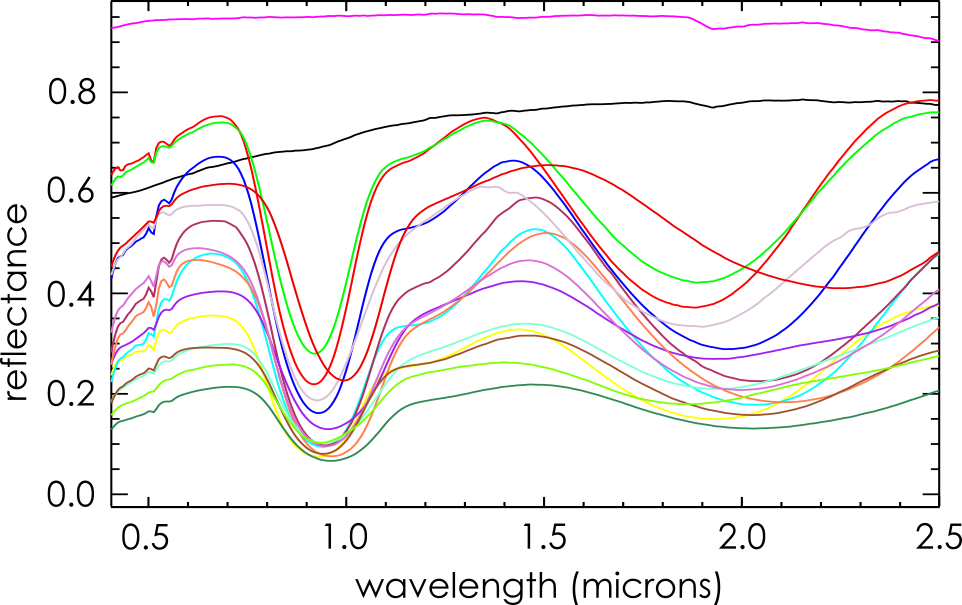 In an exploration setting the endmembers that make up the scene pixels are generally unknown.  Estimates can be made as to what minerals are likely from a visual inspection of the spectra and knowledge of the type of geological environment.  However many common minerals such as pyroxenes and olivines can have widely varying spectral signatures depending on the exact chemical composition, particle size, weathering etc…
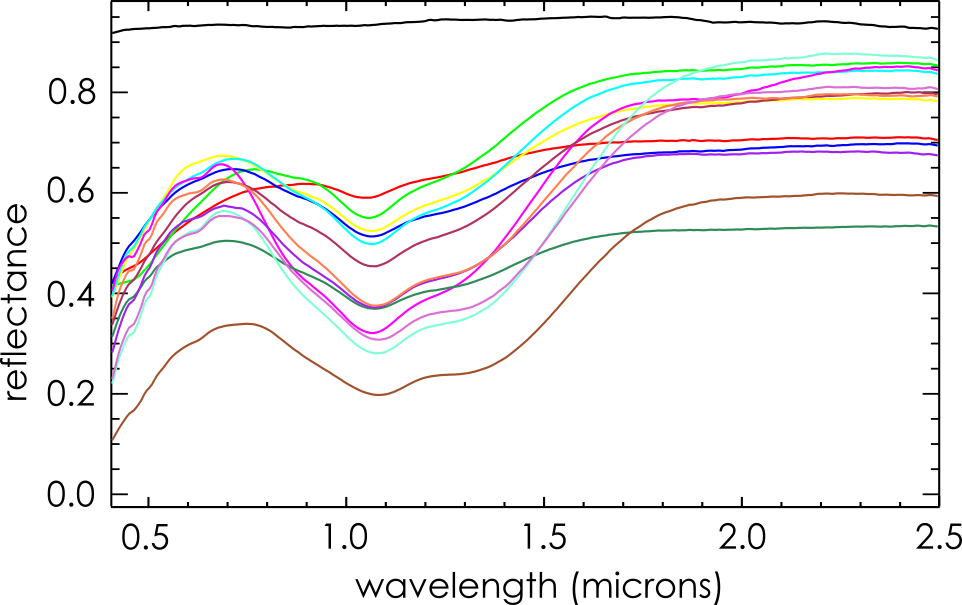 Selection of pyroxene (top) and olivine (bottom) reflectance spectra from RELAB spectral library showing range of spectral signatures.
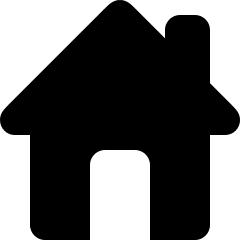 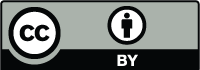 Accuracy Tests
MP89 Mixture Spectra – Unknown Endmembers
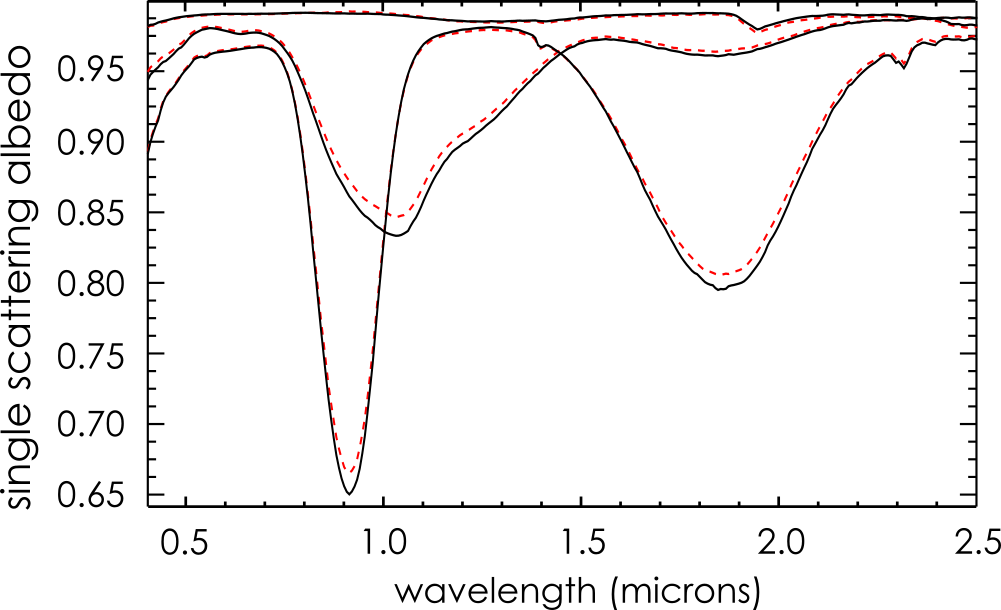 Various solutions to this problem have been attempted including extracting endmembers from the spectral mixture dataset or using a large endmembers library of laboratory collected spectra.  Both are problematic.  The 1st can result in synthetic endmember spectra that are not directly related to the actual physical mineral constituents of the scene and can show unrealistic features.  The 2nd relies on there being correct endmembers available in a library and finding a suitable method of selection to pick the most accurate endmembers for use in the unmixing…
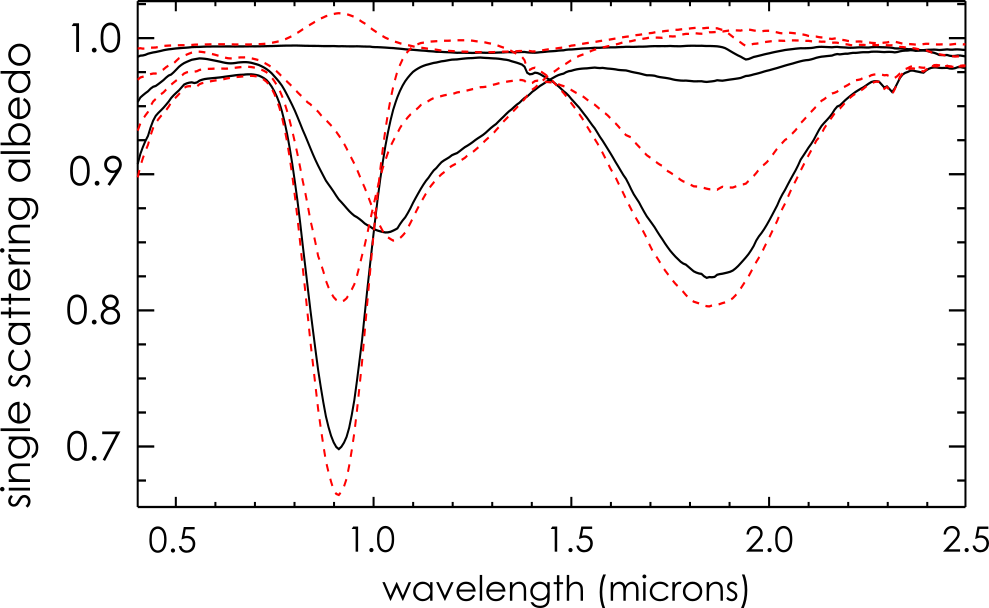 Extracted endmember
True endmember
Endmembers extracted using SISAL algorithm (Bioucas-Dias 2011).  Correct number extracted (top), incorrect number extracted (bottom)
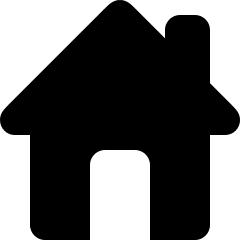 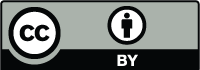 Accuracy Tests
MP89 Mixture Spectra – Unknown Endmembers
Endmember extraction algorithms can be used to help select endmembers from a large laboratory spectral library.  For the MP89 dataset this method returned the most accurate results when the true endmembers were included in the library but poorer results compared to using the most commonly picked endmembers when they were not.  Large libraries resulted in good spectral reconstructions but unless the true endmembers were present the abundance estimates were poor. Using more endmembers than are present even when combined with the true endmembers decreases the accuracy of the unmixing.
Large endmember library trimmed based on most common occurrence in unmixing

Large endmember library trimmed based on match to SISAL extracted endmembers
Click on each endmember selection to see results of unmixing
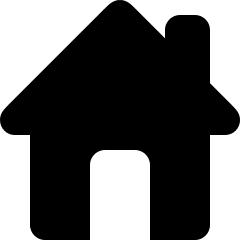 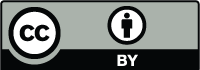 Accuracy Tests
MP89 Mixture Spectra – Unknown Endmembers
Large endmember library trimmed based on most common occurrence in unmixing
275 spectra from the RELAB spectral library were selected from the orthopyroxene, plagioclase and olivine samples.  The unmixing was performed on the full set and the endmembers that were selected more than once at a minimum of 1% were carried forward until there were only 28 inclusive of the true endmembers.  The spectral reconstructions returned low errors but the abundance errors were less accurate than using just the three true endmembers even if they were present in the unmixing endmember library.
hyperFcls
ASU
LMM
MLM
Sunsal_TV
Click on each unmixing algorithm to see results of unmixing
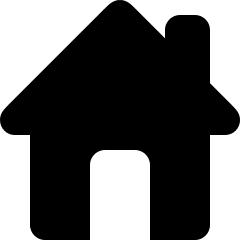 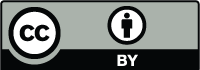 Accuracy Tests
MP89 Mixture Spectra – Unknown Endmembers
Large endmember library trimmed based on match to SISAL extracted endmembers
3 spectra were extracted from the MP89 mixture dataset using the SISAL algorithm (Bioucas-Dias, 2009).  Using the Spectra Angle Mapper method (Kruse et al 1993) the top 5 matches from the RELAB endmember mafic selection were identified and used in the unmixing procedure. The errors in this selection procedure were lower than for the selection procedure based on common occurrence, however this method relies on knowing the number of true endmembers to extract.  Additionally the extraction method does not extract spectrally flat endmembers such as glasses which could be a problem with the Martian surface.
hyperFcls
ASU
LMM
MLM
Sunsal_TV
Click on each unmixing algorithm to see results of unmixing
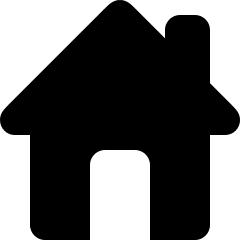 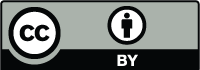 Accuracy Tests
RELAB Shergottite spectra
Bulk mineralogy analysis of the Shergottites revealed the presence of pyroxenes, olivine, maskelynite, varying amounts of mesostasis (glassy material) and trace amounts of alteration minerals.  The true spectral endmembers for every sample were not available necessitating the use of a large spectral library containing pyroxenes, olivines, maskelynites and glasses.  Initial analysis using a large endmember library failed using ASU, hyperFcls and hyperFclsMatlab due to there being more spectra than there were wavelength data points…
PX = pyroxene (unspecified), CPX = clinopyroxene, OPX = orthopyroxene, Aug = augite, Pige = pigeonite, Oli = olivine, Mask = maskelynite, Meso = mesostasis, Other = other trace minerals
Values represent area volume/mass fraction of sample analysed
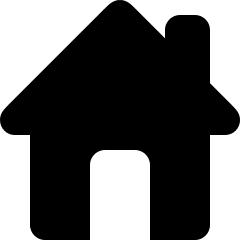 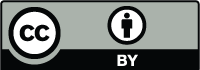 Accuracy Tests
RELAB Shergottite spectra
Large endmember library
A SISAL matched endmember selection gave poor results, likely due to the algorithms inability to identify spectrally flat endmembers.  A trim of the library based on common occurrence did not improve results either.  The bulk mineralogy results do show variation within each meteorite which explains some but not all of the abundance estimate errors.  The minor presence of minerals not represented in the endmember library and the more significant presence of spectrally neutral endmembers appears to lead to inaccurate abundance estimates using this Hapke unmixing method.
LMM
MLM
Sunsal_TV
Large endmember library trimmed
LMM
MLM
Sunsal_TV
Click on each unmixing algorithm to see results of unmixing
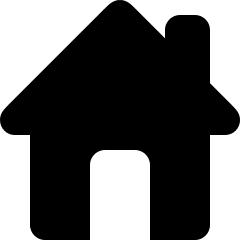 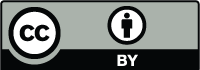 Conclusions
The Hapke unmixing model presented here for nonlinear mineral mixtures returns abundances accurate to within 5 – 10% if the following conditions are met:
The specific spectral signatures of the mineral endmembers present are known – knowing what type of minerals are present isn’t enough
The data is high spectral contrast and the minerals present are not spectrally neutral.
There are 2 – 3 minerals present – the technique may work with more provided the above 2 criteria are met, further work must be done to test this, requiring new mineral mixtures being created in the laboratory.
If these criteria are not met the abundance estimations using this simplified Hapke routine can return errors as high as 30%.  Some additional points from this work include:
Low RMSE from spectral reconstruction using the unmixing results does not correlate with accuracy of unmixing.  This is especially the case when a large endmember library has been used.
Martian meteorites (and presumably significant portions of the Martian surface) contain major fractions of glasses and other spectrally neutral materials that render this technique inaccurate.
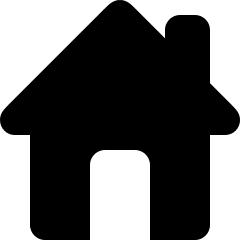 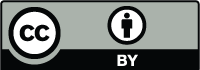 References
Bioucas-Dias, J. M. B. 2009. “A Variable Splitting Augmented Lagrangian Approach to Linear Spectral Unmixing.” In 2009 First Workshop on Hyperspectral Image and Signal Processing: Evolution in Remote Sensing, IEEE, 1–4. 
Goudge, T. A. et al. 2015. “Integrating CRISM and TES Hyperspectral Data to Characterize a Halloysite-Bearing Deposit in Kashira Crater, Mars.” Icarus 250: 165–87. 
Hapke, B. 2012. Theory of Reflectance and Emittance Spectroscopy. 2nd ed. Cambridge: Cambridge University Press.
Heinz, D. C., and C.-I. Chang. 2001. “Fully Constrained Least Squares Linear Spectral Mixture Analysis Method for Material Quantification in Hyperspectral Imagery.” IEEE Transactions on Geoscience and Remote Sensing 39(3): 529–45.
Heylen, R., and P. Scheunders. 2014. “Hyperspectral Unmixing Using an Active Set Algorithm.” In 2014 IEEE International Conference on Image Processing (ICIP), IEEE, 694–97. 
Heylen, R., and P. Scheunders. 2016. “A Multilinear Mixing Model for Nonlinear Spectral Unmixing.” IEEE Transactions on Geoscience and Remote Sensing 54(1): 240–51.
Li, S., and R. E. Milliken. 2015. “Estimating the Modal Mineralogy of Eucrite and Diogenite Meteorites Using Visible-near Infrared Reflectance Spectroscopy.” Meteoritics & Planetary Science 50(11): 1821–50.
Murchie, S. L. et al. 2007. “Compact Reconnaissance Imaging Spectrometer for Mars (CRISM).” Journal of Geophysical Research 112(E5).
Mustard, J. F., and C. M. Pieters. 1987. “Quantitative Abundance Estimates from Bidirectional Reflectance Measurements.” Journal of Geophysical Research 92(B4): E617–26. 
Mustard, J. F., and C. M. Pieters. 1989. “Photometric Phase Functions of Common Geologic Minerals and Applications to Quantitative Analysis of Mineral Mixture Reflectance Spectra.” Journal of Geophysical Research 94(B10): 13619. 
Pieters, C. M., and T. Hiroi. 2004. “RELAB (Reflectance Experiment Laboratory): A NASA Multiuser Spectroscopy Facility.” In Lunar and Planetary Science Conference XXXV, Houston, USA: LPI, 1720.
Schmidt, F., M. Legendre, and S. Le Mouélic. 2014. “Minerals Detection for Hyperspectral Images Using Adapted Linear Unmixing: LinMin.” Icarus 237: 61–74.
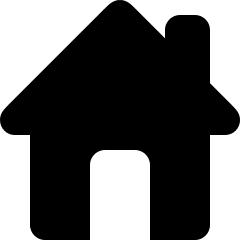 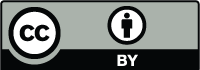 Hapke Equation
H(x) = approximation to the Ambartsumian-Chandrasekhar H function taken from Hapke (2012) eq. 8.56
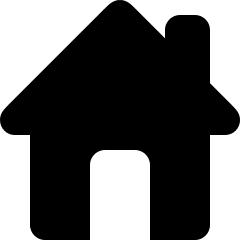 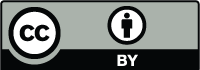 Hapke Equation
H(x) = approximation to the Ambartsumian-Chandrasekhar H function taken from Hapke (2012) eq. 8.56
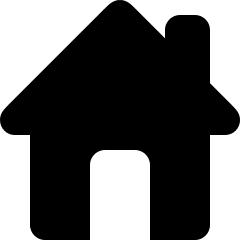 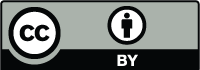 Hapke Equation
b = - 0.4, c = 0.25 (Lucey, 1998: Lui et al 2015)
p(g) = particle phase function
Controls non-isotropic scattering of incident radiation
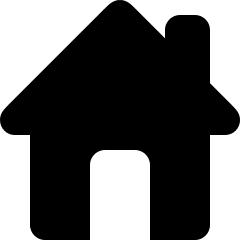 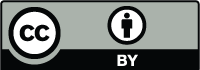 Datasets used
Mustard & Pieters 1989 RELAB Endmembers
Reflectance
Anorthite

Olivine

Enstatite

Mixture

Single Scattering Albedo
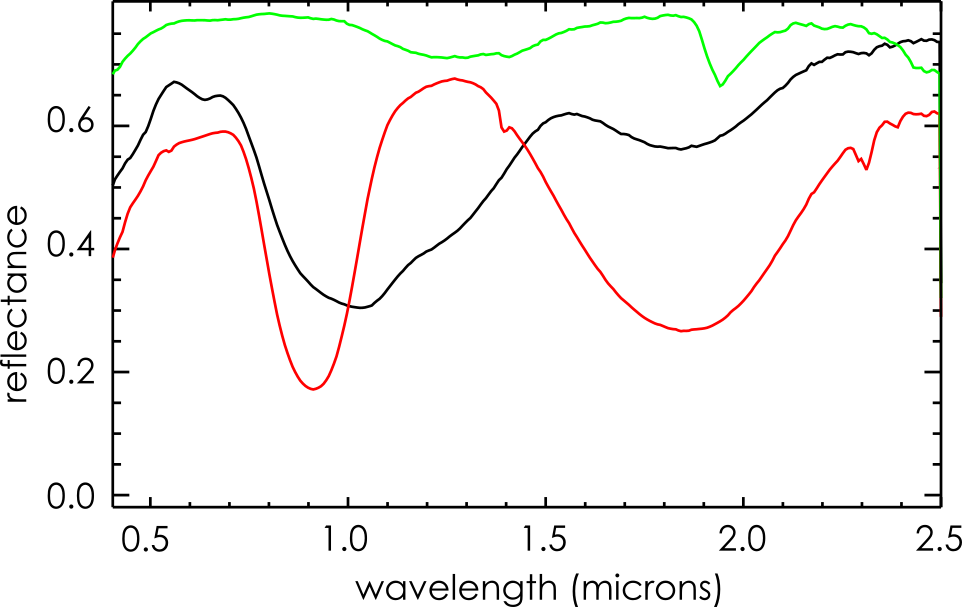 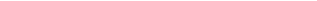 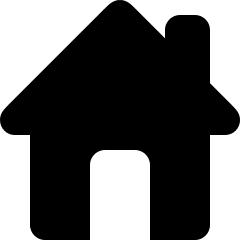 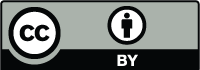 Datasets used
Mustard & Pieters 1989 RELAB Endmembers
Single Scattering Albedo
Anorthite

Olivine

Enstatite

Mixture

Reflectance
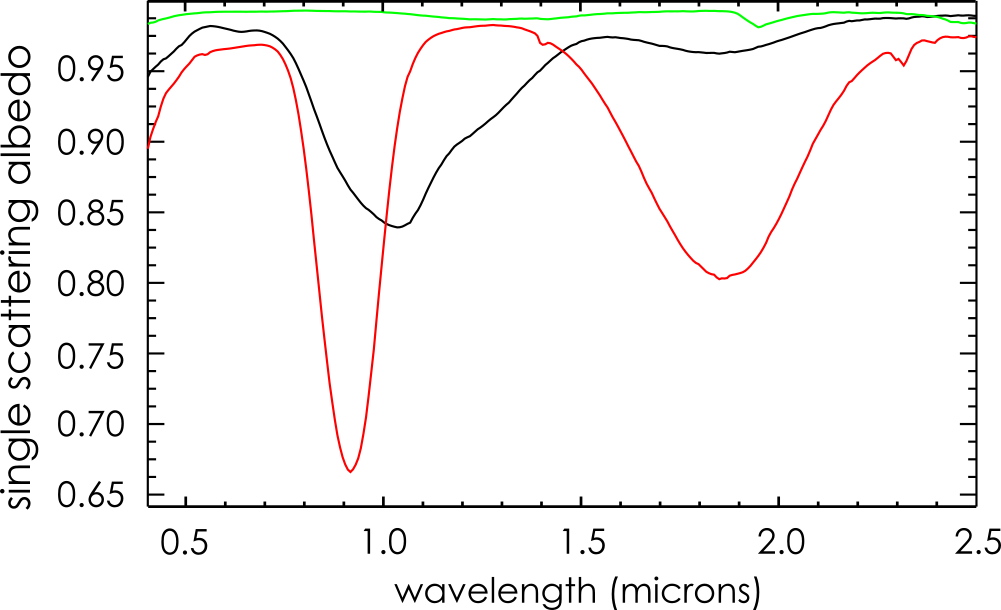 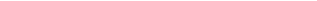 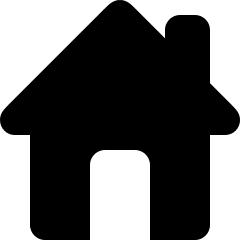 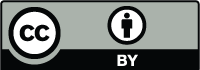 Datasets used
0.90 Oli + 0.10 Enst
0.75 Oli + 0.25 Enst
0.50 Oli + 0.50 Enst
0.25 Oli + 0.75 Enst
0.10 Oli + 0.90 Enst
0.90 Oli + 0.10 Anor
0.75 Oli + 0.25 Anor
0.50 Oli + 0.50 Anor
0.25 Oli + 0.75 Anor
0.10 Oli + 0.90 Anor
0.68 Oli + 0.16 Anor + 0.16 Enst
0.90 Anor + 0.10 Enst
0.75 Anor + 0.25 Enst
0.50 Anor + 0.50 Enst
0.25 Anor + 0.75 Enst
0.10 Anor + 0.90 Enst
0.68 Oli + 0.16 Anor + 0.16 Enst
0.16 Oli + 0.16 Anor + 0.68 Enst
0.16 Oli + 0.68 Anor + 0.16 Enst
0.42 Oli + 0.16 Anor + 0.42 Enst
0.16 Oli + 0.42 Anor + 0.42 Enst
0.42 Oli + 0.42 Anor + 0.16 Enst
0.33 Oli + 0.33 Anor + 0.33 Enst
Mustard & Pieters 1989 RELAB Mixtures
Reflectance (CRISM FRT resolution)
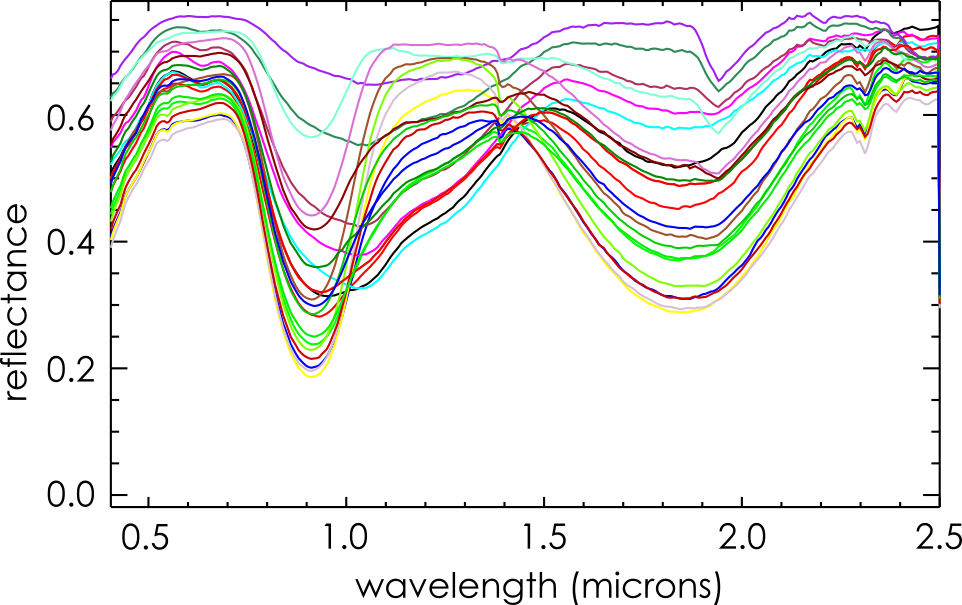 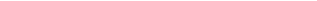 CRISM MSP spectral resolution Reflectance
FRT Single scattering albedo
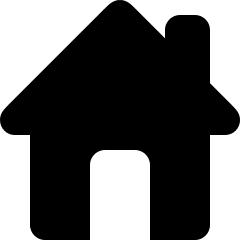 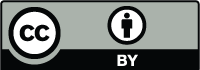 Datasets used
0.90 Oli + 0.10 Enst
0.75 Oli + 0.25 Enst
0.50 Oli + 0.50 Enst
0.25 Oli + 0.75 Enst
0.10 Oli + 0.90 Enst
0.90 Oli + 0.10 Anor
0.75 Oli + 0.25 Anor
0.50 Oli + 0.50 Anor
0.25 Oli + 0.75 Anor
0.10 Oli + 0.90 Anor
0.68 Oli + 0.16 Anor + 0.16 Enst
0.90 Anor + 0.10 Enst
0.75 Anor + 0.25 Enst
0.50 Anor + 0.50 Enst
0.25 Anor + 0.75 Enst
0.10 Anor + 0.90 Enst
0.68 Oli + 0.16 Anor + 0.16 Enst
0.16 Oli + 0.16 Anor + 0.68 Enst
0.16 Oli + 0.68 Anor + 0.16 Enst
0.42 Oli + 0.16 Anor + 0.42 Enst
0.16 Oli + 0.42 Anor + 0.42 Enst
0.42 Oli + 0.42 Anor + 0.16 Enst
0.33 Oli + 0.33 Anor + 0.33 Enst
Mustard & Pieters 1989 RELAB Mixtures
Single Scattering Albedo (CRISM FRT resolution)
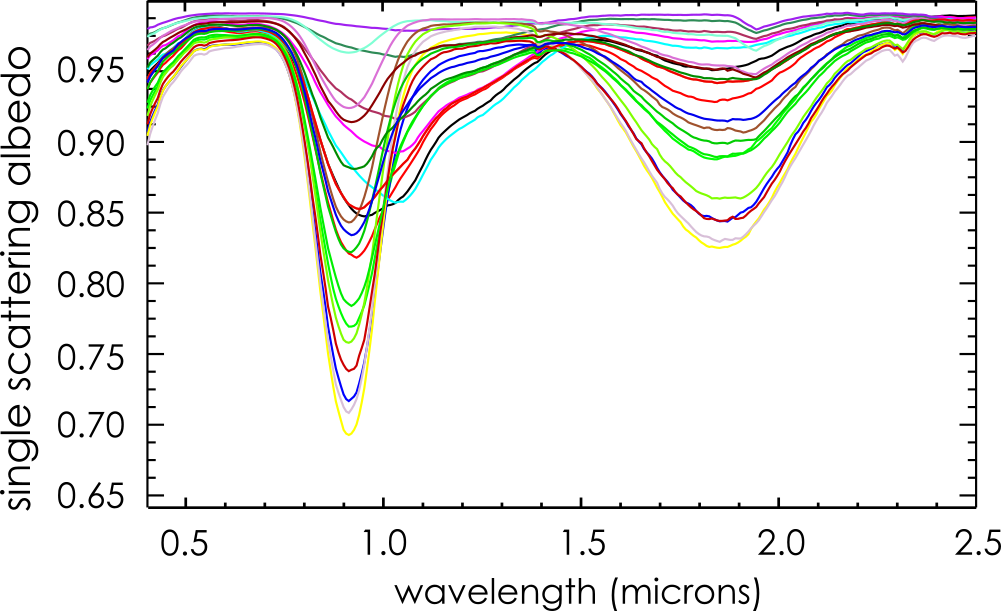 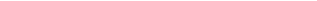 CRISM MSP spectral resolution SSA
FRT Reflectance
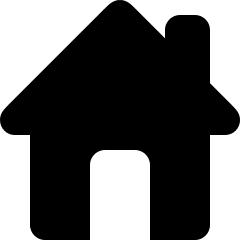 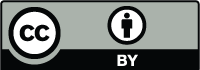 Datasets used
0.90 Oli + 0.10 Enst
0.75 Oli + 0.25 Enst
0.50 Oli + 0.50 Enst
0.25 Oli + 0.75 Enst
0.10 Oli + 0.90 Enst
0.90 Oli + 0.10 Anor
0.75 Oli + 0.25 Anor
0.50 Oli + 0.50 Anor
0.25 Oli + 0.75 Anor
0.10 Oli + 0.90 Anor
0.68 Oli + 0.16 Anor + 0.16 Enst
0.90 Anor + 0.10 Enst
0.75 Anor + 0.25 Enst
0.50 Anor + 0.50 Enst
0.25 Anor + 0.75 Enst
0.10 Anor + 0.90 Enst
0.68 Oli + 0.16 Anor + 0.16 Enst
0.16 Oli + 0.16 Anor + 0.68 Enst
0.16 Oli + 0.68 Anor + 0.16 Enst
0.42 Oli + 0.16 Anor + 0.42 Enst
0.16 Oli + 0.42 Anor + 0.42 Enst
0.42 Oli + 0.42 Anor + 0.16 Enst
0.33 Oli + 0.33 Anor + 0.33 Enst
Mustard & Pieters 1989 RELAB Mixtures
Reflectance (CRISM MSP resolution)
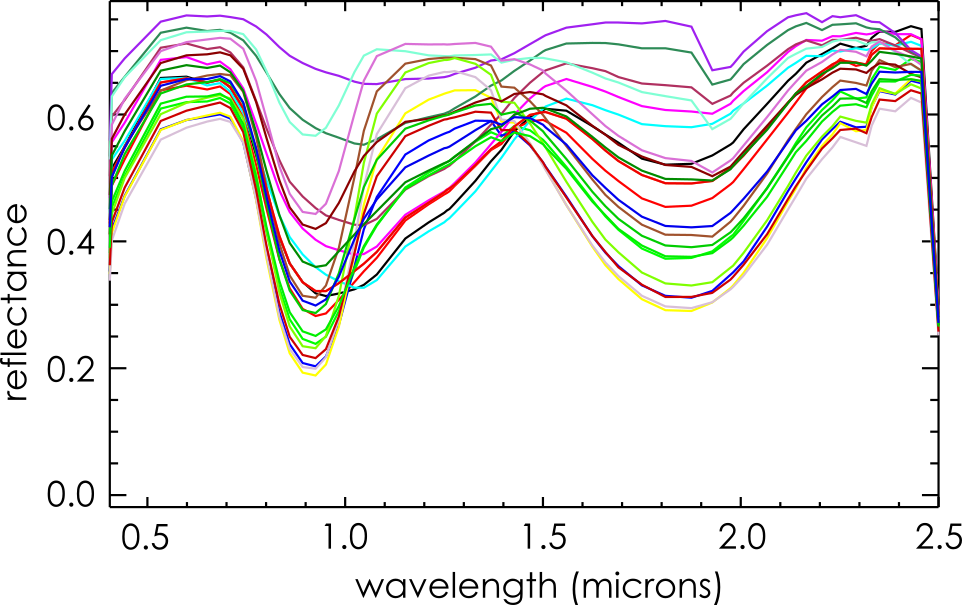 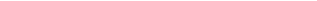 CRISM FRT spectral resolution Reflectance
MSP Single Scattering Albedo
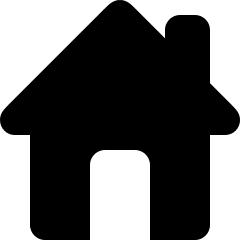 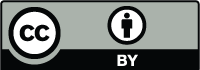 Datasets used
0.90 Oli + 0.10 Enst
0.75 Oli + 0.25 Enst
0.50 Oli + 0.50 Enst
0.25 Oli + 0.75 Enst
0.10 Oli + 0.90 Enst
0.90 Oli + 0.10 Anor
0.75 Oli + 0.25 Anor
0.50 Oli + 0.50 Anor
0.25 Oli + 0.75 Anor
0.10 Oli + 0.90 Anor
0.68 Oli + 0.16 Anor + 0.16 Enst
0.90 Anor + 0.10 Enst
0.75 Anor + 0.25 Enst
0.50 Anor + 0.50 Enst
0.25 Anor + 0.75 Enst
0.10 Anor + 0.90 Enst
0.68 Oli + 0.16 Anor + 0.16 Enst
0.16 Oli + 0.16 Anor + 0.68 Enst
0.16 Oli + 0.68 Anor + 0.16 Enst
0.42 Oli + 0.16 Anor + 0.42 Enst
0.16 Oli + 0.42 Anor + 0.42 Enst
0.42 Oli + 0.42 Anor + 0.16 Enst
0.33 Oli + 0.33 Anor + 0.33 Enst
Mustard & Pieters 1989 RELAB Mixtures
Single Scattering Albedo (CRISM MPS resolution)
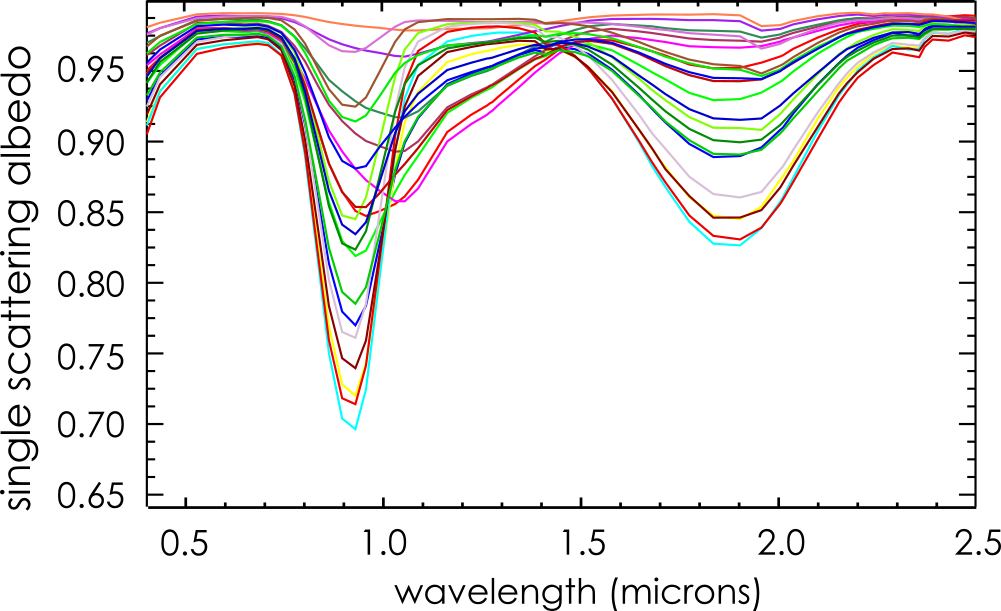 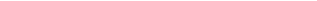 CRISM FRT spectral resolution SSA
MSP Reflectance
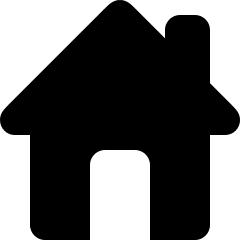 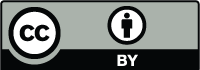 Datasets used
RELAB Shergottites – whole particulate samples
Reflectance (CRISM FRT resolution)
ALHA 77005 – C1DD26
ALHA 7705 – BKR2DD026
EETA79001 – C1DD19
EETA79001 – CALM07
EETA79001 – C2LM07
EETA79001 – CBLM07
EETA79001 – BKR1MT004A
EETA79001 – C1MT04A
EETA79001 – BKR1MT004B
EETA79001 – C1MT04B
LEW 88516 – C1DD22
Los Angeles – C1DD27
QUE 94201 – C1DD24
Shergotty – C1DD61
Shergotty – C1LM21
Y-984028 – C1DD117
Y-984028 – C1DD118
Zagami – C1DD25
Zagami – CPMB49
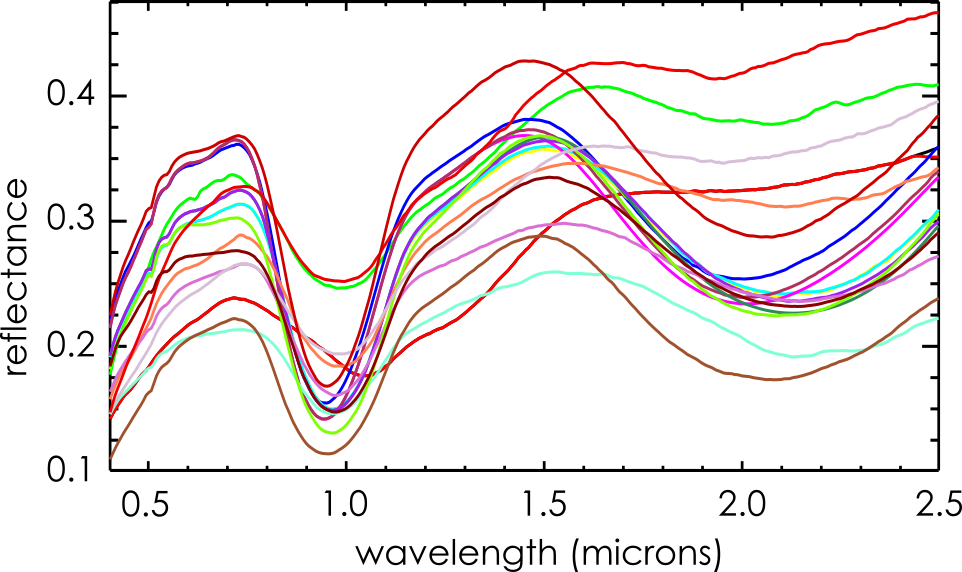 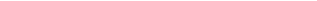 CRISM MSP spectral resolution
Single scattering albedo FRT
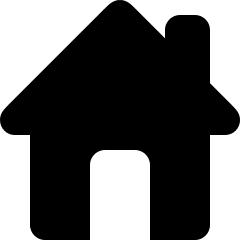 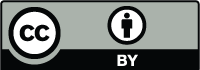 Datasets used
RELAB Shergottites – whole particulate samples
Reflectance (CRISM MSP resolution)
ALHA 77005 – C1DD26
ALHA 7705 – BKR2DD026
EETA79001 – C1DD19
EETA79001 – CALM07
EETA79001 – C2LM07
EETA79001 – CBLM07
EETA79001 – BKR1MT004A
EETA79001 – C1MT04A
EETA79001 – BKR1MT004B
EETA79001 – C1MT04B
LEW 88516 – C1DD22
Los Angeles – C1DD27
QUE 94201 – C1DD24
Shergotty – C1DD61
Shergotty – C1LM21
Y-984028 – C1DD117
Y-984028 – C1DD118
Zagami – C1DD25
Zagami – CPMB49
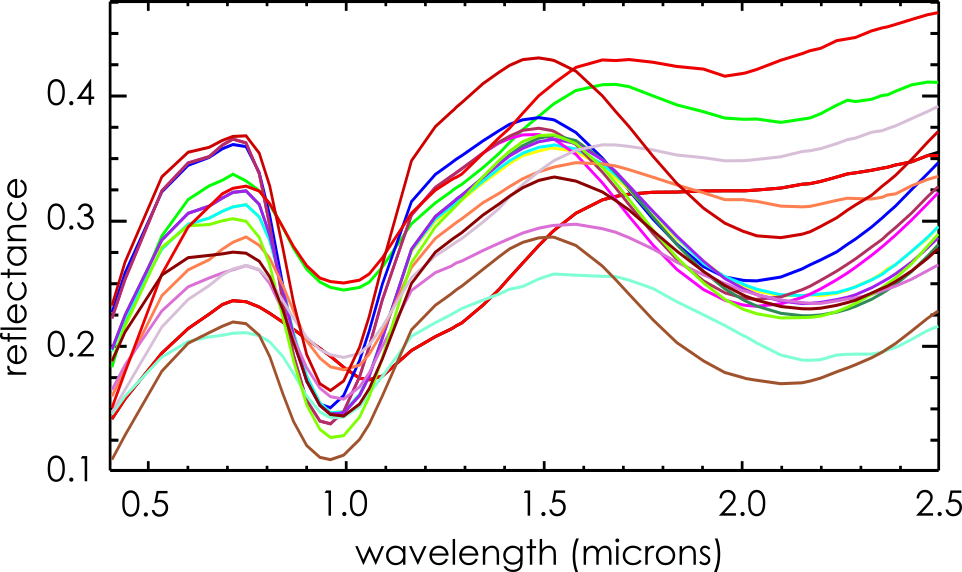 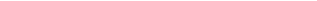 CRISM FRT spectral resolution
Single scattering albedo MSP
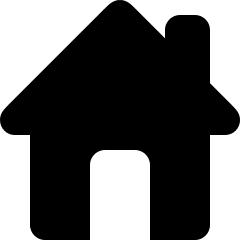 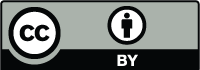 Datasets used
RELAB Shergottites – whole particulate samples
Single Scattering Albedo (CRISM FRT resolution)
ALHA 77005 – C1DD26
ALHA 7705 – BKR2DD026
EETA79001 – C1DD19
EETA79001 – CALM07
EETA79001 – C2LM07
EETA79001 – CBLM07
EETA79001 – BKR1MT004A
EETA79001 – C1MT04A
EETA79001 – BKR1MT004B
EETA79001 – C1MT04B
LEW 88516 – C1DD22
Los Angeles – C1DD27
QUE 94201 – C1DD24
Shergotty – C1DD61
Shergotty – C1LM21
Y-984028 – C1DD117
Y-984028 – C1DD118
Zagami – C1DD25
Zagami – CPMB49
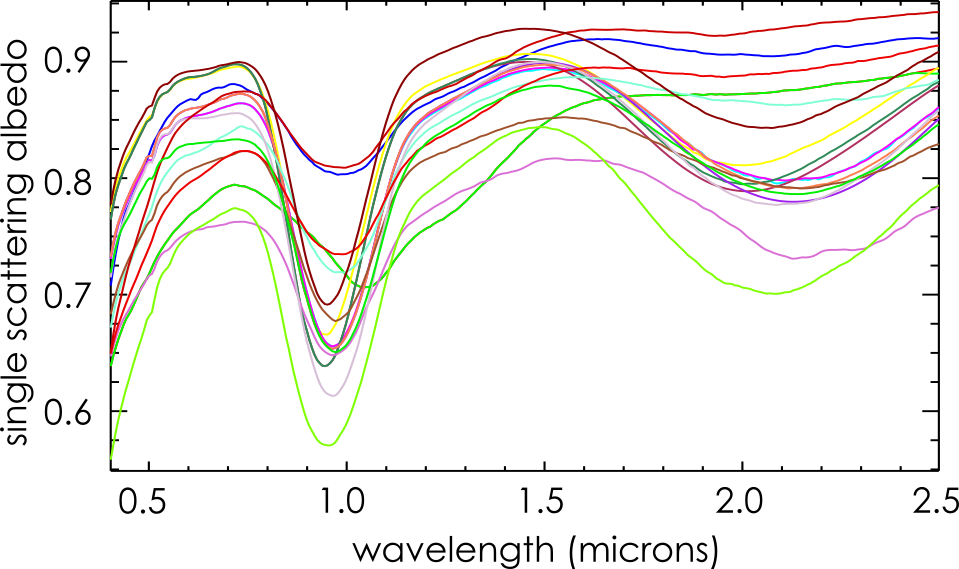 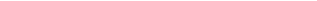 CRISM MSP spectral resolution
Reflectance FRT
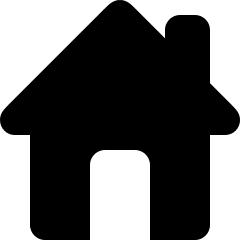 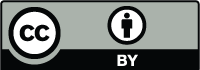 Datasets used
RELAB Shergottites – whole particulate samples
Single Scattering Albedo (CRISM MSP resolution)
ALHA 77005 – C1DD26
ALHA 7705 – BKR2DD026
EETA79001 – C1DD19
EETA79001 – CALM07
EETA79001 – C2LM07
EETA79001 – CBLM07
EETA79001 – BKR1MT004A
EETA79001 – C1MT04A
EETA79001 – BKR1MT004B
EETA79001 – C1MT04B
LEW 88516 – C1DD22
Los Angeles – C1DD27
QUE 94201 – C1DD24
Shergotty – C1DD61
Shergotty – C1LM21
Y-984028 – C1DD117
Y-984028 – C1DD118
Zagami – C1DD25
Zagami – CPMB49
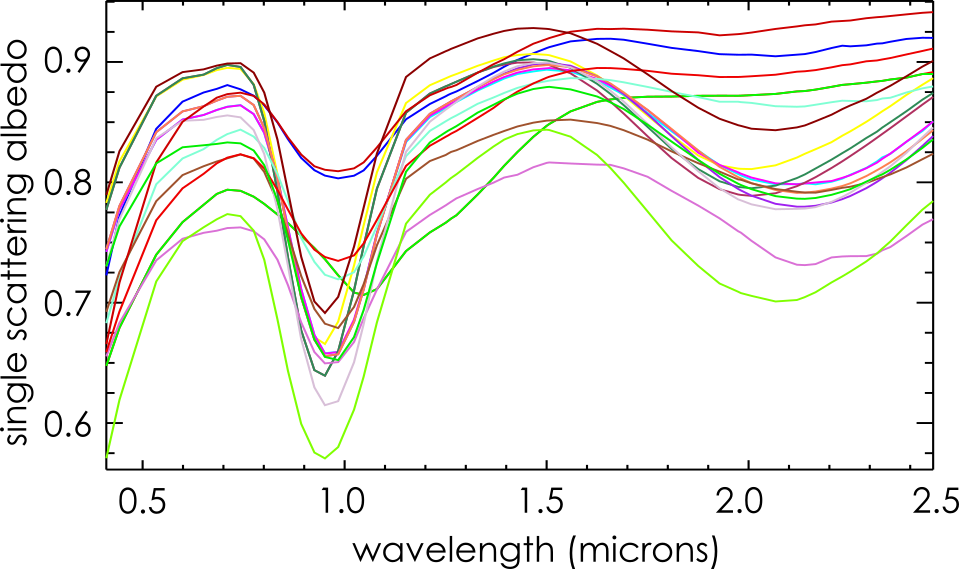 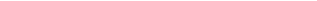 CRISM FRT spectral resolution
Reflectance MSP
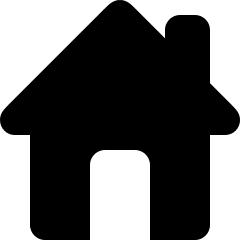 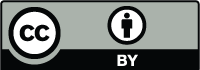 Datasets used
RELAB endmember mafic dataset – example selection
Reflectance
Olivines
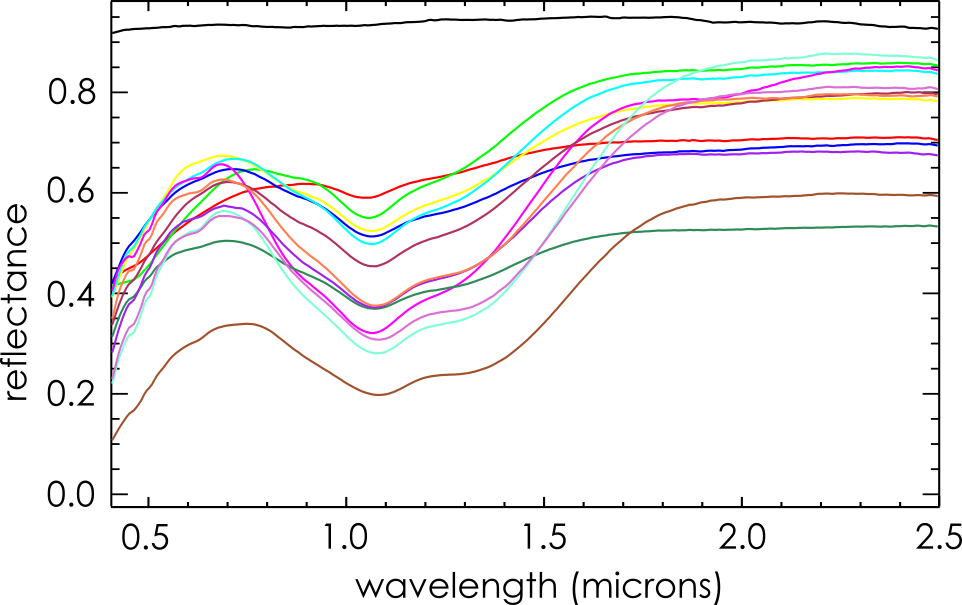 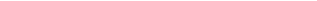 Pyroxenes
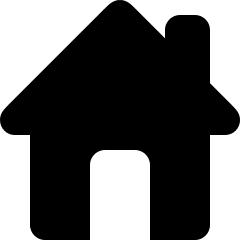 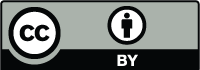 Datasets used
RELAB endmember mafic dataset – example selection
Reflectance
Pyroxenes
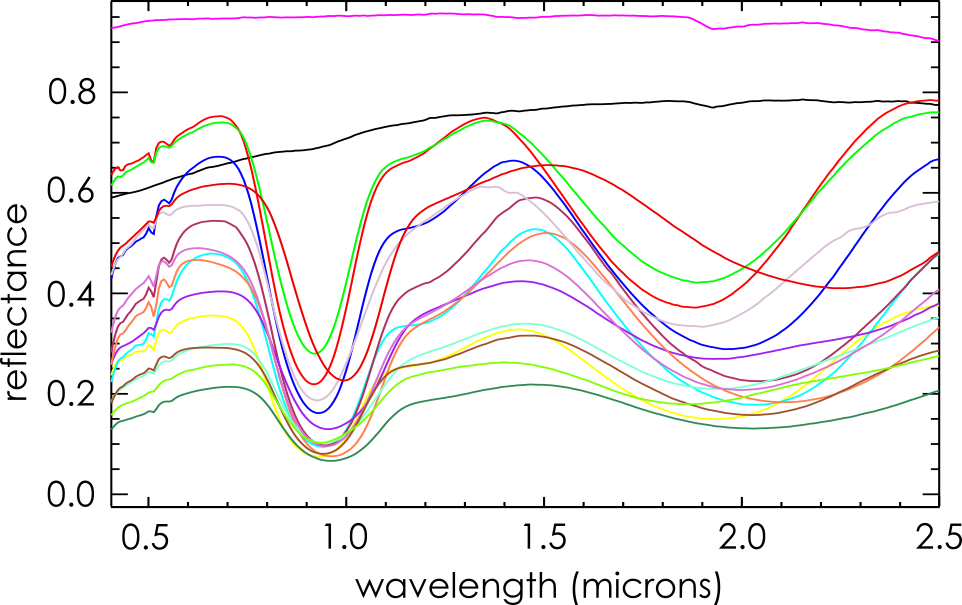 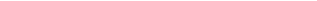 Olivines
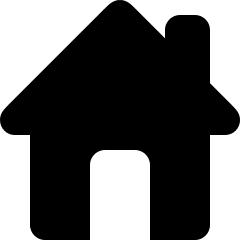 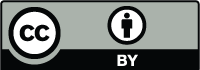 Accuracy Tests
MP89 Mixture Spectra – Known Endmembers
CRISM FRT spectral resolution - hyperFcls
Olivine
Enstatite
Anorthite
Original data
Reconstructed data
Lower spectral resolution
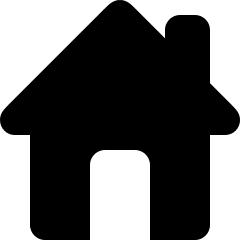 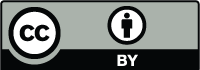 Accuracy Tests
MP89 Mixture Spectra – Known Endmembers
CRISM MSP spectral resolution - hyperFcls
Olivine
Enstatite
Anorthite
Original data
Reconstructed data
Higher spectral resolution
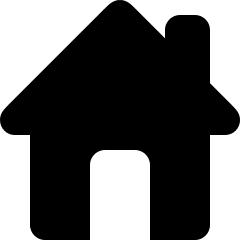 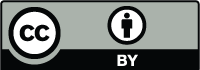 Accuracy Tests
MP89 Mixture Spectra – Known Endmembers
CRISM FRT spectral resolution - hyperFclsMatlab
Original data
Reconstructed data
Lower spectral resolution
Olivine
Enstatite
Anorthite
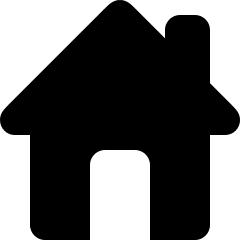 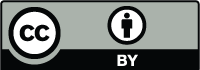 Accuracy Tests
MP89 Mixture Spectra – Known Endmembers
CRISM MSP spectral resolution - hyperFclsMatlab
Olivine
Enstatite
Anorthite
Original data
Reconstructed data
Higher spectral resolution
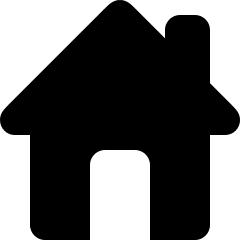 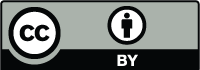 Accuracy Tests
MP89 Mixture Spectra – Known Endmembers
CRISM FRT spectral resolution - ASU
Original data
Reconstructed data
Lower spectral resolution
Olivine
Enstatite
Anorthite
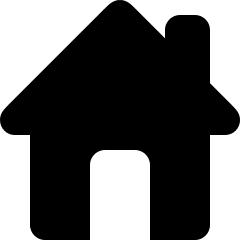 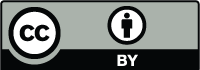 Accuracy Tests
MP89 Mixture Spectra – Known Endmembers
CRISM MSP spectral resolution - ASU
Olivine
Enstatite
Anorthite
Original data
Reconstructed data
Higher spectral resolution
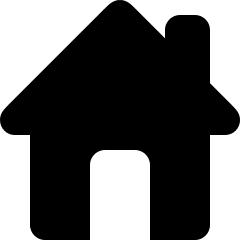 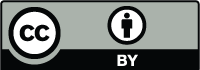 Accuracy Tests
MP89 Mixture Spectra – Known Endmembers
CRISM FRT spectral resolution - LMM
Original data
Reconstructed data
Lower spectral resolution
Olivine
Enstatite
Anorthite
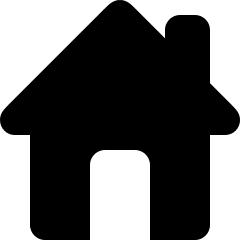 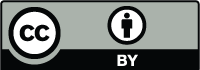 Accuracy Tests
MP89 Mixture Spectra – Known Endmembers
CRISM MSP spectral resolution - LMM
Olivine
Enstatite
Anorthite
Original data
Reconstructed data
Higher spectral resolution
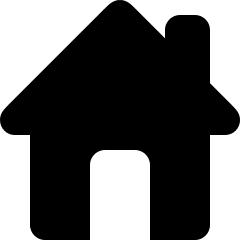 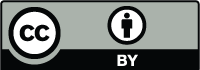 Accuracy Tests
MP89 Mixture Spectra – Known Endmembers
CRISM FRT spectral resolution - MLM
Original data
Reconstructed data
Lower spectral resolution
Olivine
Enstatite
Anorthite
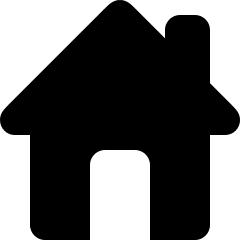 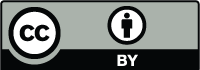 Accuracy Tests
MP89 Mixture Spectra – Known Endmembers
CRISM MSP spectral resolution - MLM
Olivine
Enstatite
Anorthite
Original data
Reconstructed data
Higher spectral resolution
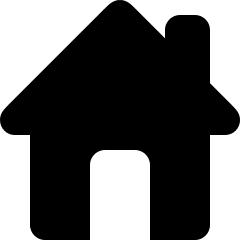 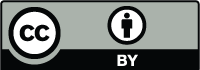 Accuracy Tests
MP89 Mixture Spectra – Known Endmembers
CRISM FRT spectral resolution – Sunsal_TV
Original data
Reconstructed data
Lower spectral resolution
Olivine
Enstatite
Anorthite
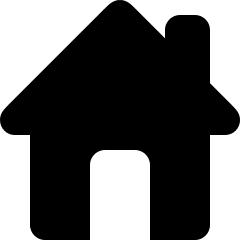 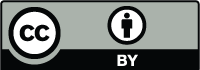 Accuracy Tests
MP89 Mixture Spectra – Known Endmembers
CRISM MSP spectral resolution – Sunsal_TV
Olivine
Enstatite
Anorthite
Original data
Reconstructed data
Higher spectral resolution
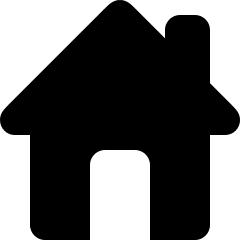 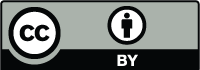 Accuracy Tests
MP89 Mixture Spectra – Known Endmembers – increased SNR
CRISM FRT spectral resolution – ASU
SNR = 45 dB
SNR = 35 dB
Olivine
Enstatite
Anorthite
Lower spectral resolution
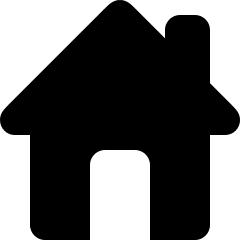 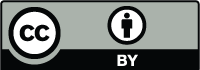 Accuracy Tests
MP89 Mixture Spectra – Known Endmembers – increased SNR
CRISM MSP spectral resolution – ASU
SNR = 45 dB
SNR = 35 dB
Olivine
Enstatite
Anorthite
Higher spectral resolution
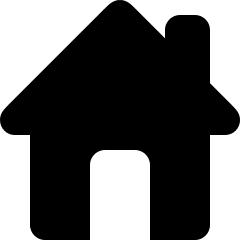 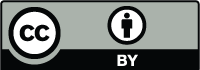 Accuracy Tests
MP89 Mixture Spectra – Known Endmembers – increased SNR
CRISM FRT spectral resolution – LMM
SNR = 45 dB
SNR = 35 dB
Olivine
Enstatite
Anorthite
Lower spectral resolution
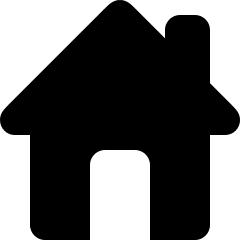 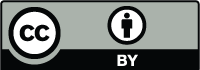 Accuracy Tests
MP89 Mixture Spectra – Known Endmembers – increased SNR
CRISM MSP spectral resolution – LMM
SNR = 45 dB
SNR = 35 dB
Olivine
Enstatite
Anorthite
Higher spectral resolution
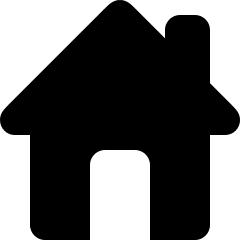 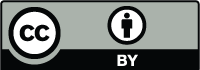 Accuracy Tests
MP89 Mixture Spectra – Known Endmembers – increased SNR
CRISM FRT spectral resolution – hyperFcls
SNR = 45 dB
SNR = 35 dB
Olivine
Enstatite
Anorthite
Lower spectral resolution
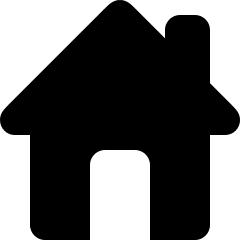 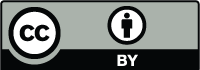 Accuracy Tests
MP89 Mixture Spectra – Known Endmembers – increased SNR
CRISM MSP spectral resolution – hyperFcls
SNR = 45 dB
SNR = 35 dB
Olivine
Enstatite
Anorthite
Higher spectral resolution
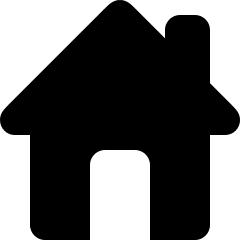 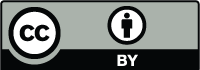 Accuracy Tests
MP89 Mixture Spectra – Known Endmembers – increased SNR
CRISM FRT spectral resolution – MLM
SNR = 45 dB
SNR = 35 dB
Olivine
Enstatite
Anorthite
Lower spectral resolution
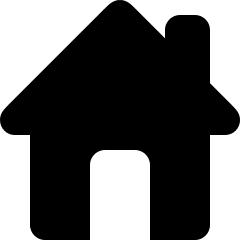 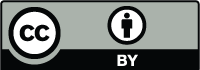 Accuracy Tests
MP89 Mixture Spectra – Known Endmembers – increased SNR
CRISM MSP spectral resolution – MLM
SNR = 45 dB
SNR = 35 dB
Olivine
Enstatite
Anorthite
Higher spectral resolution
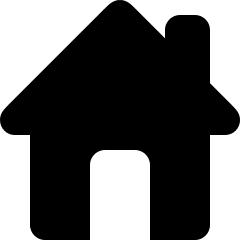 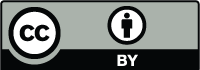 Accuracy Tests
MP89 Mixture Spectra – Known Endmembers – increased SNR
CRISM FRT spectral resolution – hyperFclsMatlab
SNR = 45 dB
SNR = 35 dB
Olivine
Enstatite
Anorthite
Lower spectral resolution
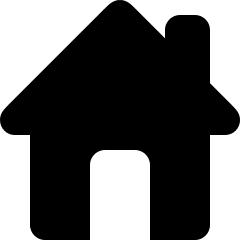 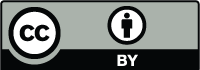 Accuracy Tests
MP89 Mixture Spectra – Known Endmembers – increased SNR
CRISM MSP spectral resolution – hyperFclsMatlab
SNR = 45 dB
SNR = 35 dB
Olivine
Enstatite
Anorthite
Higher spectral resolution
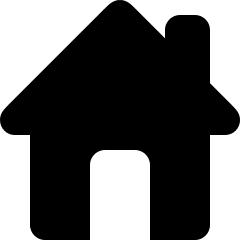 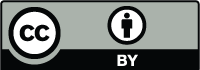 Accuracy Tests
MP89 Mixture Spectra – Known Endmembers – increased SNR
CRISM FRT spectral resolution – Sunsal_TV
SNR = 45 dB
SNR = 35 dB
Olivine
Enstatite
Anorthite
Lower spectral resolution
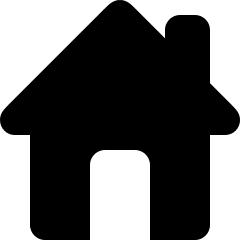 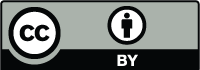 Accuracy Tests
MP89 Mixture Spectra – Known Endmembers – increased SNR
CRISM MSP spectral resolution – Sunsal_TV
SNR = 45 dB
SNR = 35 dB
Olivine
Enstatite
Anorthite
Higher spectral resolution
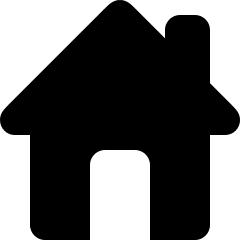 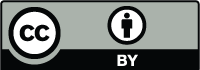 Accuracy Tests
MP89 Mixture Spectra – Known Endmembers – decreased spectral contrast
CRISM FRT spectral resolution - ASU
Olivine
Enstatite
Anorthite
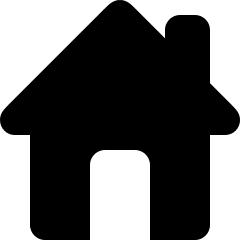 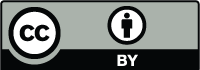 Accuracy Tests
MP89 Mixture Spectra – Known Endmembers – decreased spectral contrast
CRISM FRT spectral resolution - LMM
Olivine
Enstatite
Anorthite
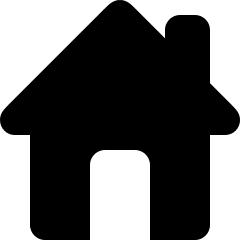 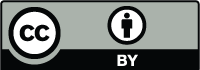 Accuracy Tests
MP89 Mixture Spectra – Known Endmembers – decreased spectral contrast
CRISM FRT spectral resolution - hyperFcls
Olivine
Enstatite
Anorthite
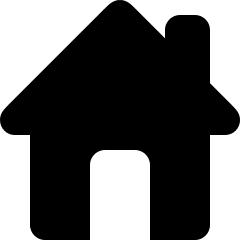 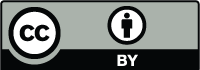 Accuracy Tests
MP89 Mixture Spectra – Known Endmembers – decreased spectral contrast
CRISM FRT spectral resolution - MLM
Olivine
Enstatite
Anorthite
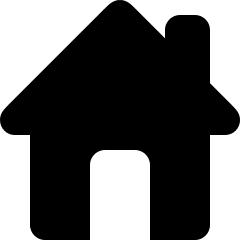 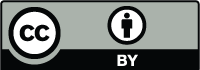 Accuracy Tests
MP89 Mixture Spectra – Known Endmembers – decreased spectral contrast
CRISM FRT spectral resolution - hyperFclsMatlab
Olivine
Enstatite
Anorthite
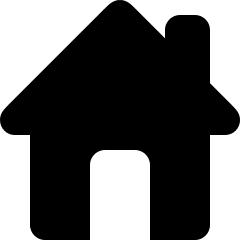 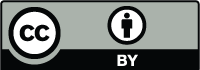 Accuracy Tests
MP89 Mixture Spectra – Known Endmembers – decreased spectral contrast
CRISM FRT spectral resolution – Sunsal_TV
Olivine
Enstatite
Anorthite
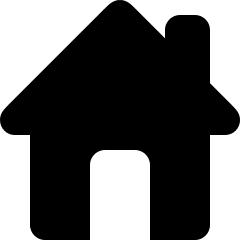 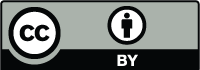 Accuracy Tests
MP89 Mixture Spectra – Unknown Endmembers
Large endmember library exc. true endmembers
hyperFcls
Original data
Reconstructed data
inc. true endmembers
Olivine
Enstatite
Anorthite
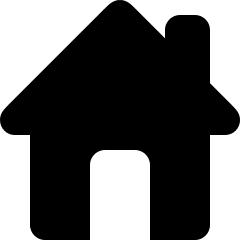 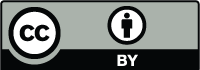 Accuracy Tests
MP89 Mixture Spectra – Unknown Endmembers
Large endmember library inc. true endmembers
hyperFcls
Original data
Reconstructed data
Final trim inc. true endmembers
Olivine
Enstatite
Anorthite
exc. true endmembers
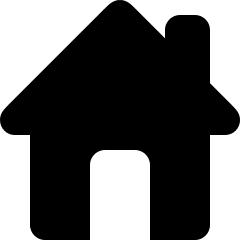 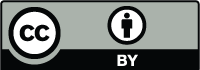 Accuracy Tests
MP89 Mixture Spectra – Unknown Endmembers
Large endmember library inc. true endmembers trimmed
hyperFcls
Original data
Reconstructed data
Untrimmed inc. true endmembers
Olivine
Enstatite
Anorthite
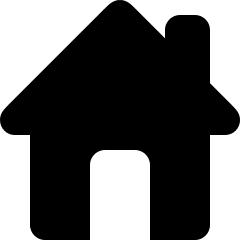 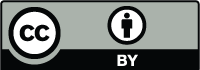 Accuracy Tests
MP89 Mixture Spectra – Unknown Endmembers
Large endmember library exc. true endmembers
ASU
Original data
Reconstructed data
inc. true endmembers
Olivine
Enstatite
Anorthite
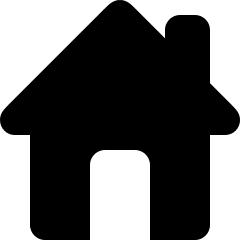 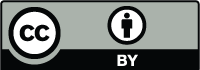 Accuracy Tests
MP89 Mixture Spectra – Unknown Endmembers
Large endmember library inc. true endmembers
ASU
Original data
Reconstructed data
Final trim inc. true endmembers
Olivine
Enstatite
Anorthite
exc. true endmembers
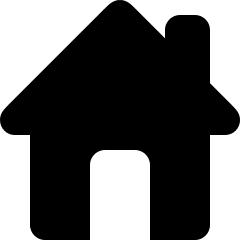 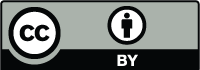 Accuracy Tests
MP89 Mixture Spectra – Unknown Endmembers
Large endmember library inc. true endmembers trimmed
ASU
Original data
Reconstructed data
Untrimmed inc. true endmembers
Olivine
Enstatite
Anorthite
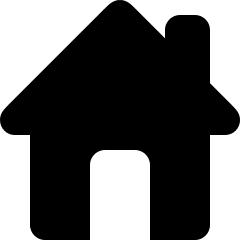 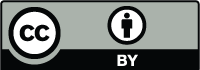 Accuracy Tests
MP89 Mixture Spectra – Unknown Endmembers
Large endmember library exc. true endmembers
LMM
Original data
Reconstructed data
inc. true endmembers
Olivine
Enstatite
Anorthite
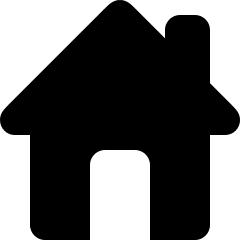 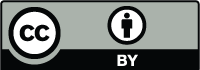 Accuracy Tests
MP89 Mixture Spectra – Unknown Endmembers
Large endmember library inc. true endmembers
LMM
Original data
Reconstructed data
Final trim inc. true endmembers
Olivine
Enstatite
Anorthite
exc. true endmembers
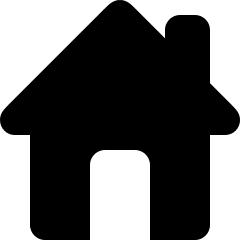 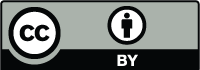 Accuracy Tests
MP89 Mixture Spectra – Unknown Endmembers
Large endmember library inc. true endmembers trimmed
LMM
Original data
Reconstructed data
Untrimmed inc. true endmembers
Olivine
Enstatite
Anorthite
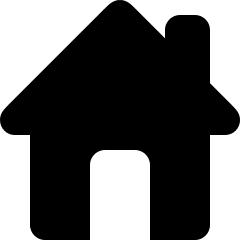 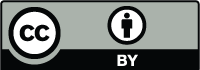 Accuracy Tests
MP89 Mixture Spectra – Unknown Endmembers
Large endmember library exc. true endmembers
MLM
Original data
Reconstructed data
inc. true endmembers
Olivine
Enstatite
Anorthite
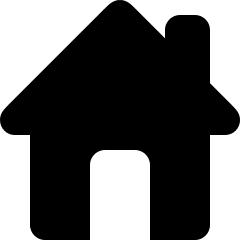 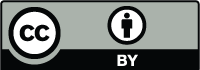 Accuracy Tests
MP89 Mixture Spectra – Unknown Endmembers
Large endmember library inc. true endmembers
MLM
Original data
Reconstructed data
Final trim inc. true endmembers
Olivine
Enstatite
Anorthite
exc. true endmembers
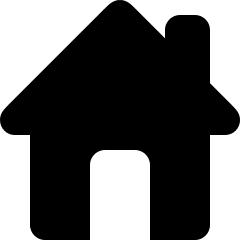 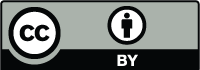 Accuracy Tests
MP89 Mixture Spectra – Unknown Endmembers
Large endmember library inc. true endmembers trimmed
MLM
Original data
Reconstructed data
Untrimmed inc. true endmembers
Olivine
Enstatite
Anorthite
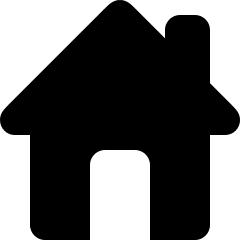 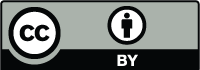 Accuracy Tests
MP89 Mixture Spectra – Unknown Endmembers
Large endmember library exc. true endmembers
Sunsal_TV
Original data
Reconstructed data
inc. true endmembers
Olivine
Enstatite
Anorthite
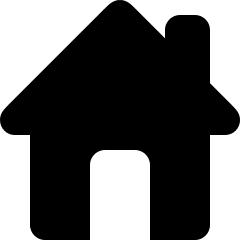 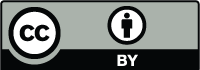 Accuracy Tests
MP89 Mixture Spectra – Unknown Endmembers
Large endmember library inc. true endmembers
Sunsal_TV
Original data
Reconstructed data
Final trim inc. true endmembers
Olivine
Enstatite
Anorthite
exc. true endmembers
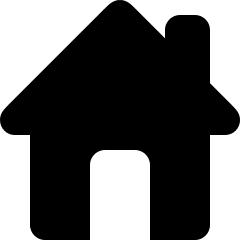 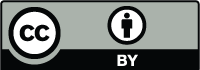 Accuracy Tests
MP89 Mixture Spectra – Unknown Endmembers
Large endmember library inc. true endmembers trimmed
Sunsal_TV
Original data
Reconstructed data
Untrimmed inc. true endmembers
Olivine
Enstatite
Anorthite
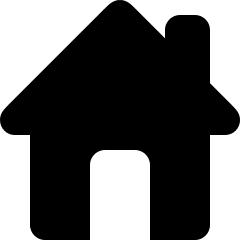 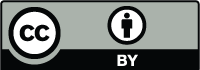 Accuracy Tests
MP89 Mixture Spectra – Unknown Endmembers
Large endmember library exc. true endmembers trimmed to SISAL matches
Sunsal_TV
Original data
Reconstructed data
inc. true endmembers
Olivine
Enstatite
Anorthite
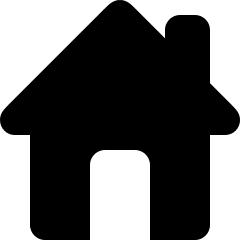 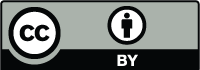 Accuracy Tests
MP89 Mixture Spectra – Unknown Endmembers
Large endmember library inc. true endmembers trimmed to SISAL matches
Sunsal_TV
Original data
Reconstructed data
exc. true endmembers
Olivine
Enstatite
Anorthite
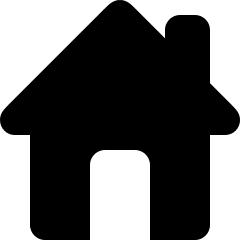 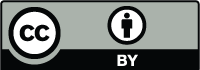 Accuracy Tests
MP89 Mixture Spectra – Unknown Endmembers
Large endmember library exc. true endmembers trimmed to SISAL matches
hyperFcls
Original data
Reconstructed data
inc. true endmembers
Olivine
Enstatite
Anorthite
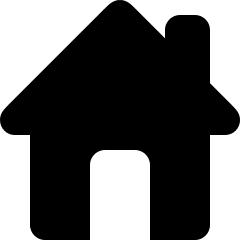 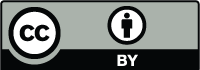 Accuracy Tests
MP89 Mixture Spectra – Unknown Endmembers
Large endmember library inc. true endmembers trimmed to SISAL matches
hyperFcls
Original data
Reconstructed data
exc. true endmembers
Olivine
Enstatite
Anorthite
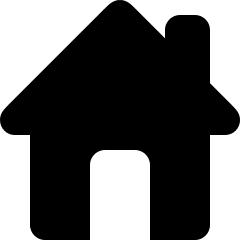 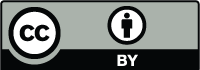 Accuracy Tests
MP89 Mixture Spectra – Unknown Endmembers
Large endmember library exc. true endmembers trimmed to SISAL matches
ASU
Original data
Reconstructed data
inc. true endmembers
Olivine
Enstatite
Anorthite
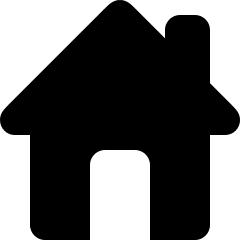 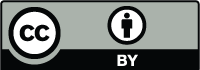 Accuracy Tests
MP89 Mixture Spectra – Unknown Endmembers
Large endmember library inc. true endmembers trimmed to SISAL matches
ASU
Original data
Reconstructed data
exc. true endmembers
Olivine
Enstatite
Anorthite
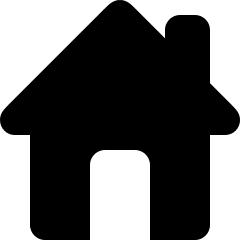 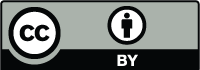 Accuracy Tests
MP89 Mixture Spectra – Unknown Endmembers
Large endmember library exc. true endmembers trimmed to SISAL matches
LMM
Original data
Reconstructed data
inc. true endmembers
Olivine
Enstatite
Anorthite
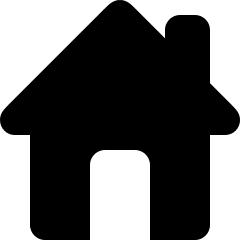 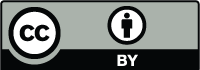 Accuracy Tests
MP89 Mixture Spectra – Unknown Endmembers
Large endmember library inc. true endmembers trimmed to SISAL matches
LMM
Original data
Reconstructed data
exc. true endmembers
Olivine
Enstatite
Anorthite
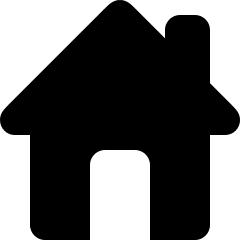 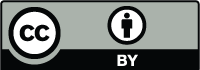 Accuracy Tests
MP89 Mixture Spectra – Unknown Endmembers
Large endmember library exc. true endmembers trimmed to SISAL matches
MLM
Original data
Reconstructed data
inc. true endmembers
Olivine
Enstatite
Anorthite
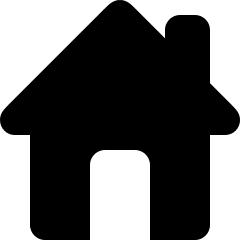 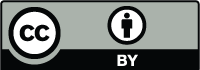 Accuracy Tests
MP89 Mixture Spectra – Unknown Endmembers
Large endmember library inc. true endmembers trimmed to SISAL matches
MLM
Original data
Reconstructed data
exc. true endmembers
Olivine
Enstatite
Anorthite
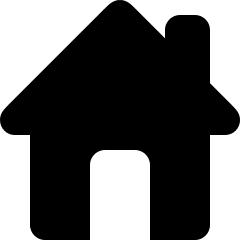 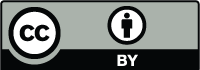 Accuracy Tests
RELAB Shergottite spectra
Large endmember library
LMM
Original data
Reconstructed data
Trimmed to most common matches
Olivine
Pyroxene
Maskelynite
Mesostasis
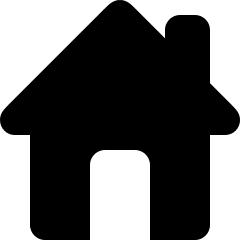 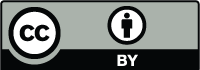 [Speaker Notes: Error bars represent range of values quoted in bulk mineralogy literature]
Accuracy Tests
RELAB Shergottite spectra
Large endmember library trimmed to most common matches
LMM
Original data
Reconstructed data
Trimmed to SISAL matches
Olivine
Pyroxene
Maskelynite
Mesostasis
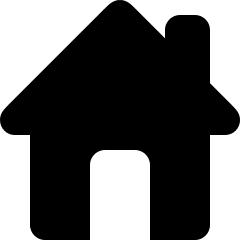 Full endmember library
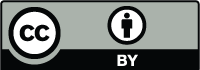 [Speaker Notes: Error bars represent range of values quoted in bulk mineralogy literature]
Accuracy Tests
RELAB Shergottite spectra
Large endmember library trimmed to SISAL matches
LMM
Original data
Reconstructed data
Olivine
Pyroxene
Maskelynite
Mesostasis
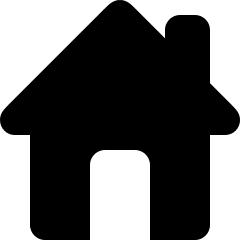 Trimmed to most common matches
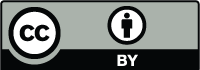 [Speaker Notes: Error bars represent range of values quoted in bulk mineralogy literature]
Accuracy Tests
RELAB Shergottite spectra
Large endmember library
MLM
Original data
Reconstructed data
Trimmed to most common matches
Olivine
Pyroxene
Maskelynite
Mesostasis
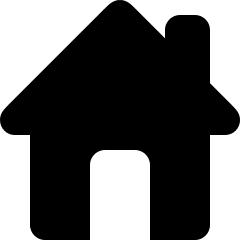 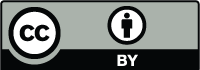 [Speaker Notes: Error bars represent range of values quoted in bulk mineralogy literature]
Accuracy Tests
RELAB Shergottite spectra
Large endmember library trimmed to most common matches
MLM
Original data
Reconstructed data
Trimmed to SISAL matches
Olivine
Pyroxene
Maskelynite
Mesostasis
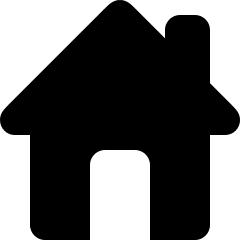 Full endmember library
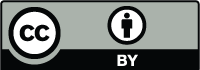 [Speaker Notes: Error bars represent range of values quoted in bulk mineralogy literature]
Accuracy Tests
RELAB Shergottite spectra
Large endmember library trimmed to SISAL matches
MLM
Original data
Reconstructed data
Olivine
Pyroxene
Maskelynite
Mesostasis
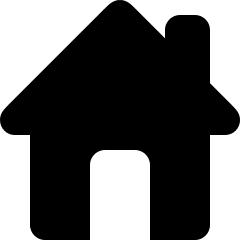 Trimmed to most common matches
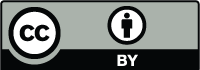 [Speaker Notes: Error bars represent range of values quoted in bulk mineralogy literature]
Accuracy Tests
RELAB Shergottite spectra
Large endmember library
Sunsal_TV
Original data
Reconstructed data
Trimmed to most common matches
Olivine
Pyroxene
Maskelynite
Mesostasis
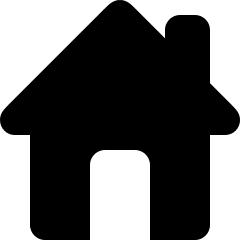 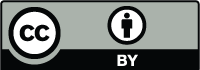 [Speaker Notes: Error bars represent range of values quoted in bulk mineralogy literature]
Accuracy Tests
RELAB Shergottite spectra
Large endmember library trimmed to most common matches
Sunsal_TV
Original data
Reconstructed data
Trimmed to SISAL matches
Olivine
Pyroxene
Maskelynite
Mesostasis
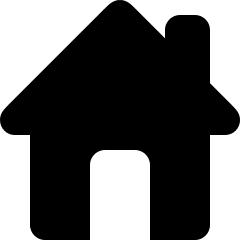 Full endmember library
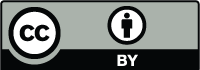 [Speaker Notes: Error bars represent range of values quoted in bulk mineralogy literature]
Accuracy Tests
RELAB Shergottite spectra
Large endmember library trimmed to SISAL matches
Sunsal_TV
Original data
Reconstructed data
Olivine
Pyroxene
Maskelynite
Mesostasis
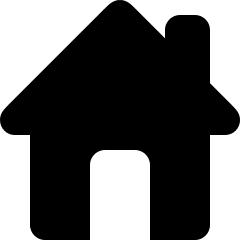 Trimmed to most common matches
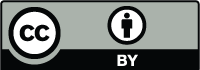 [Speaker Notes: Error bars represent range of values quoted in bulk mineralogy literature]